ОСНОВНІ 
ТИПИ 
ОРГАНІЗАЦІЙНИХ СТРУКТУР
ПРИНЦИПИ
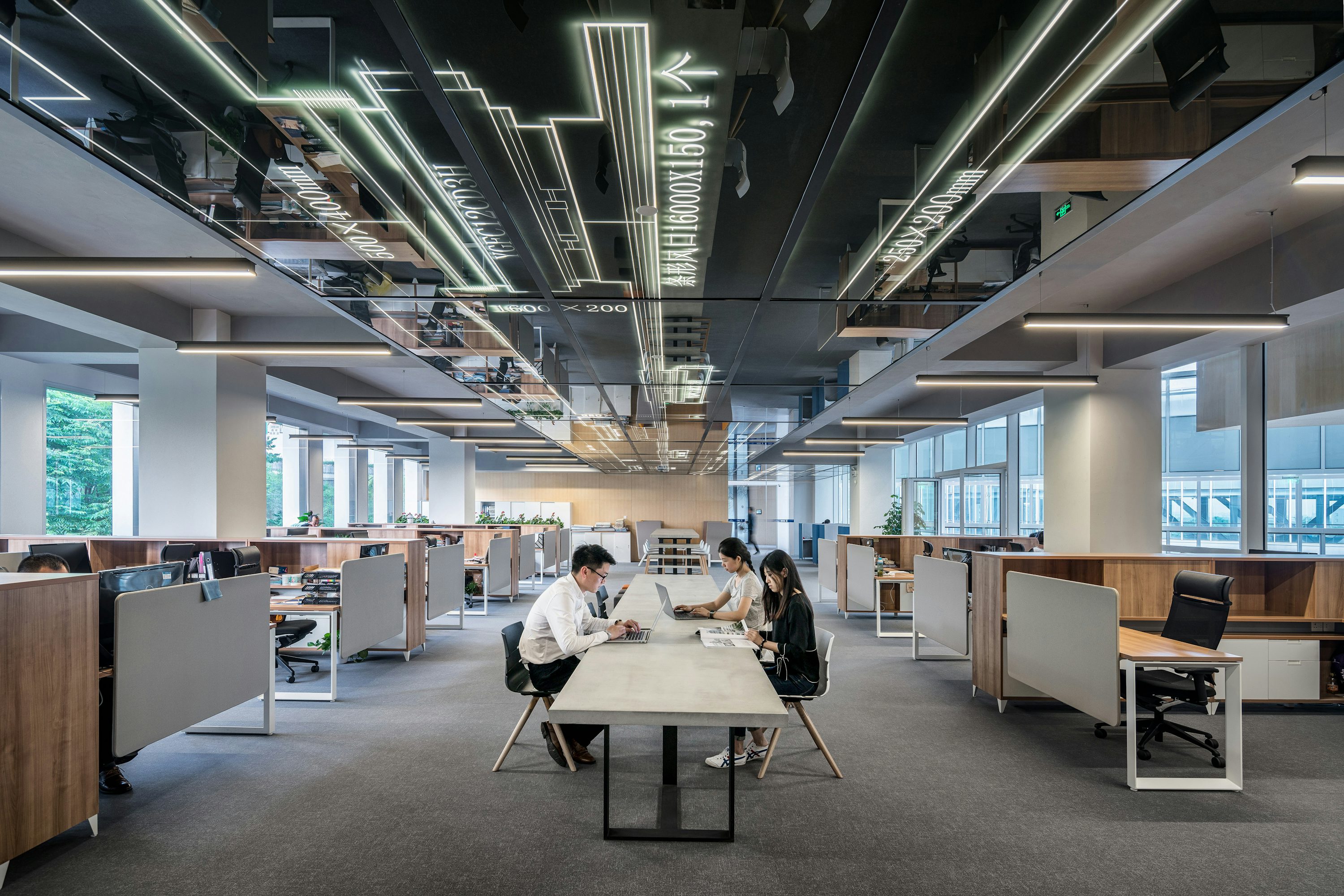 МАТРИЧНОГО
ІЄРАРХІЧНОГО     ТА
Плоска
Ієрархічна
Матрична
Мережева
УПРАВЛІННЯ
ПІД ЧАС КРИЗИ:
ВІДМІННОСТІ, ПЕРЕВАГИ ТА НЕДОЛКІИ
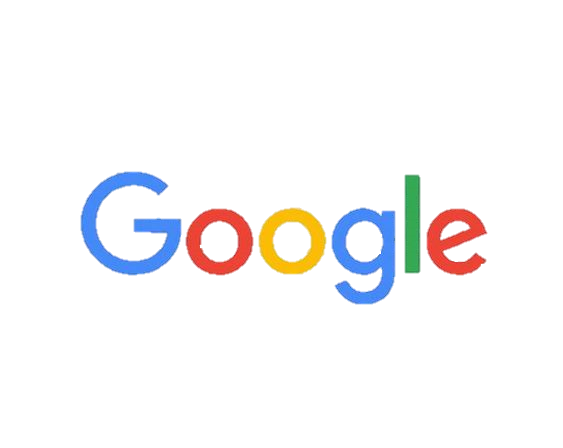 ПРИНЦИПИ
ВІДМІННОСТІ, ПЕРЕВАГИ ТА НЕДОЛКІИ
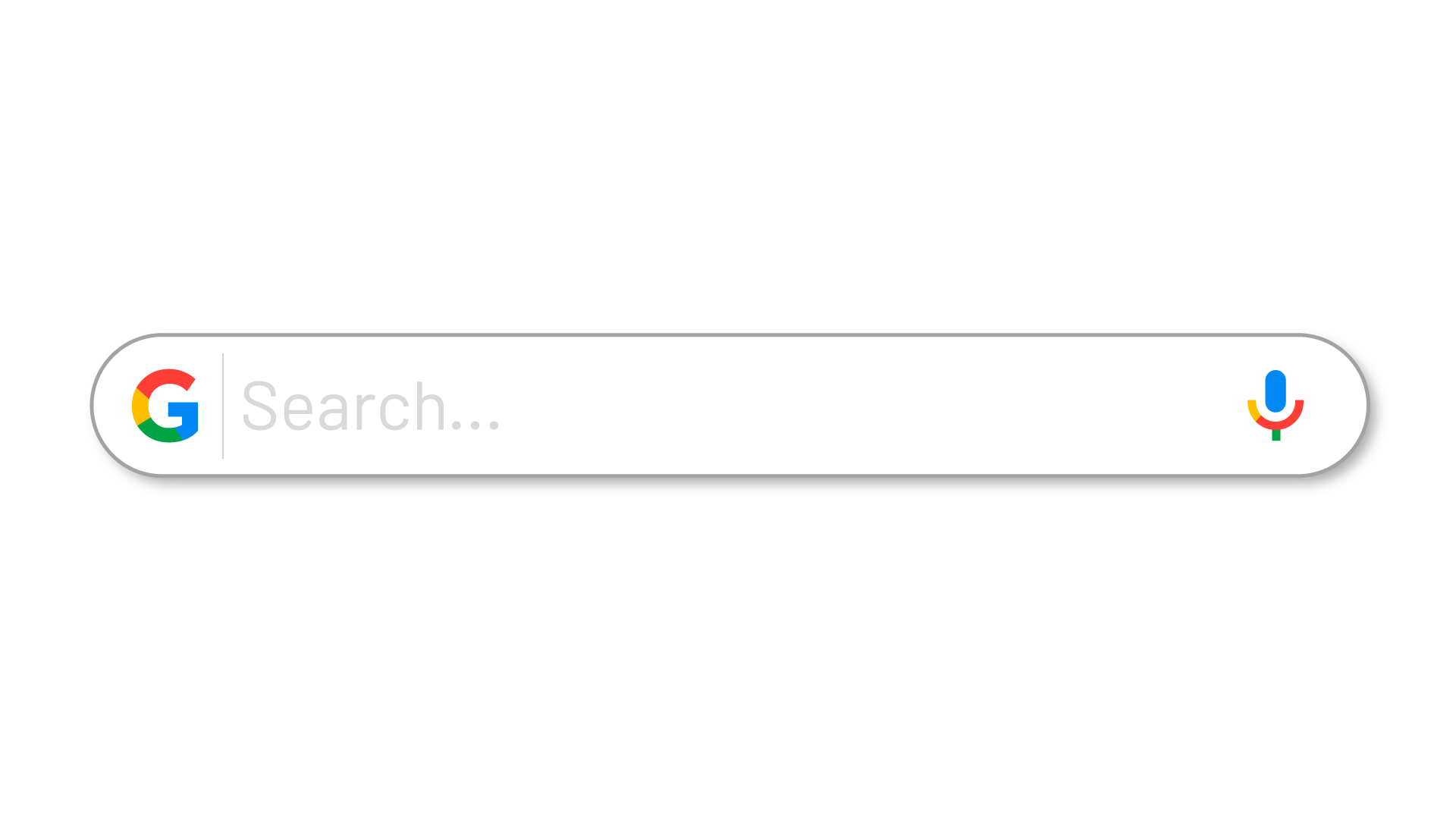 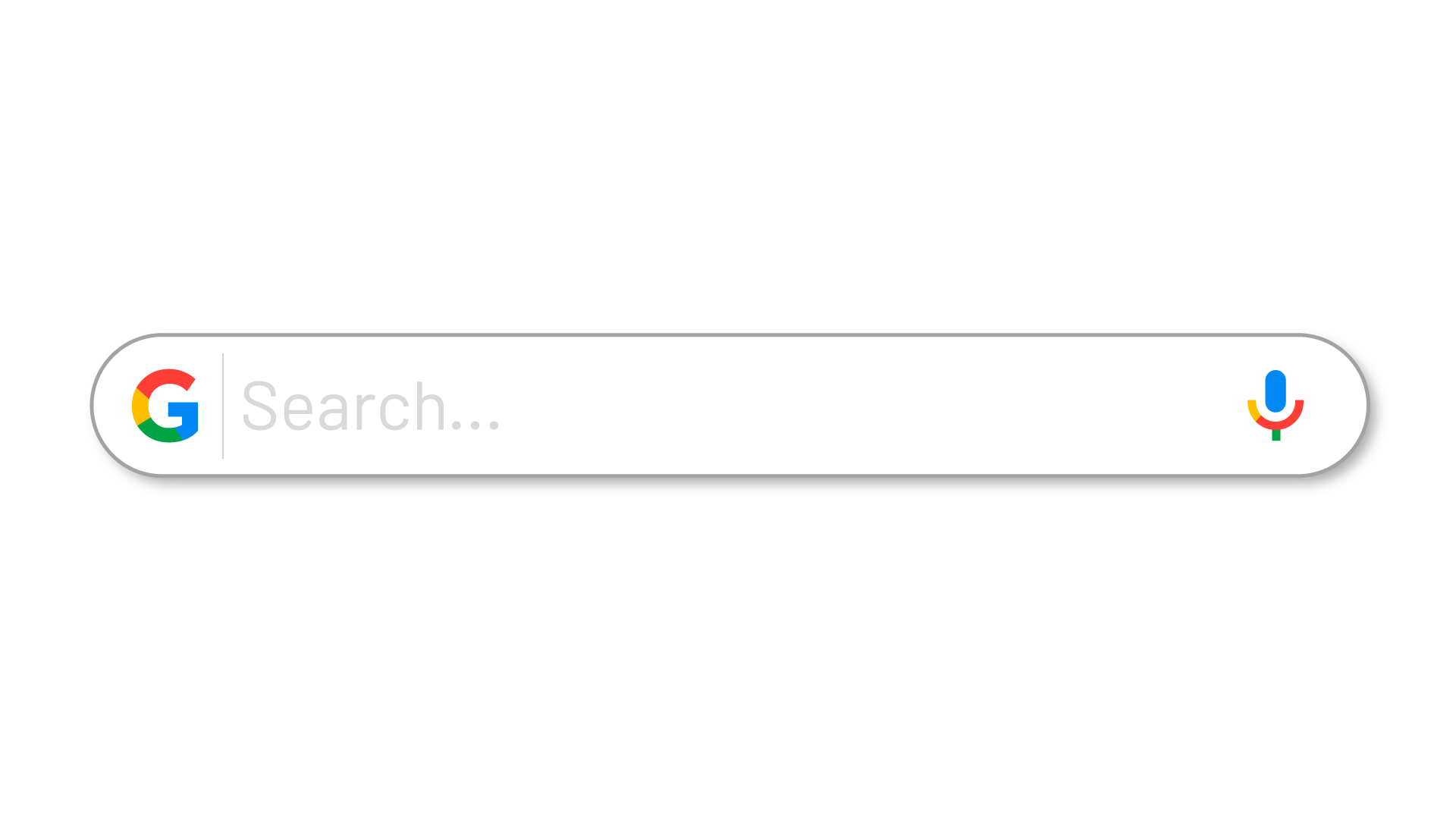 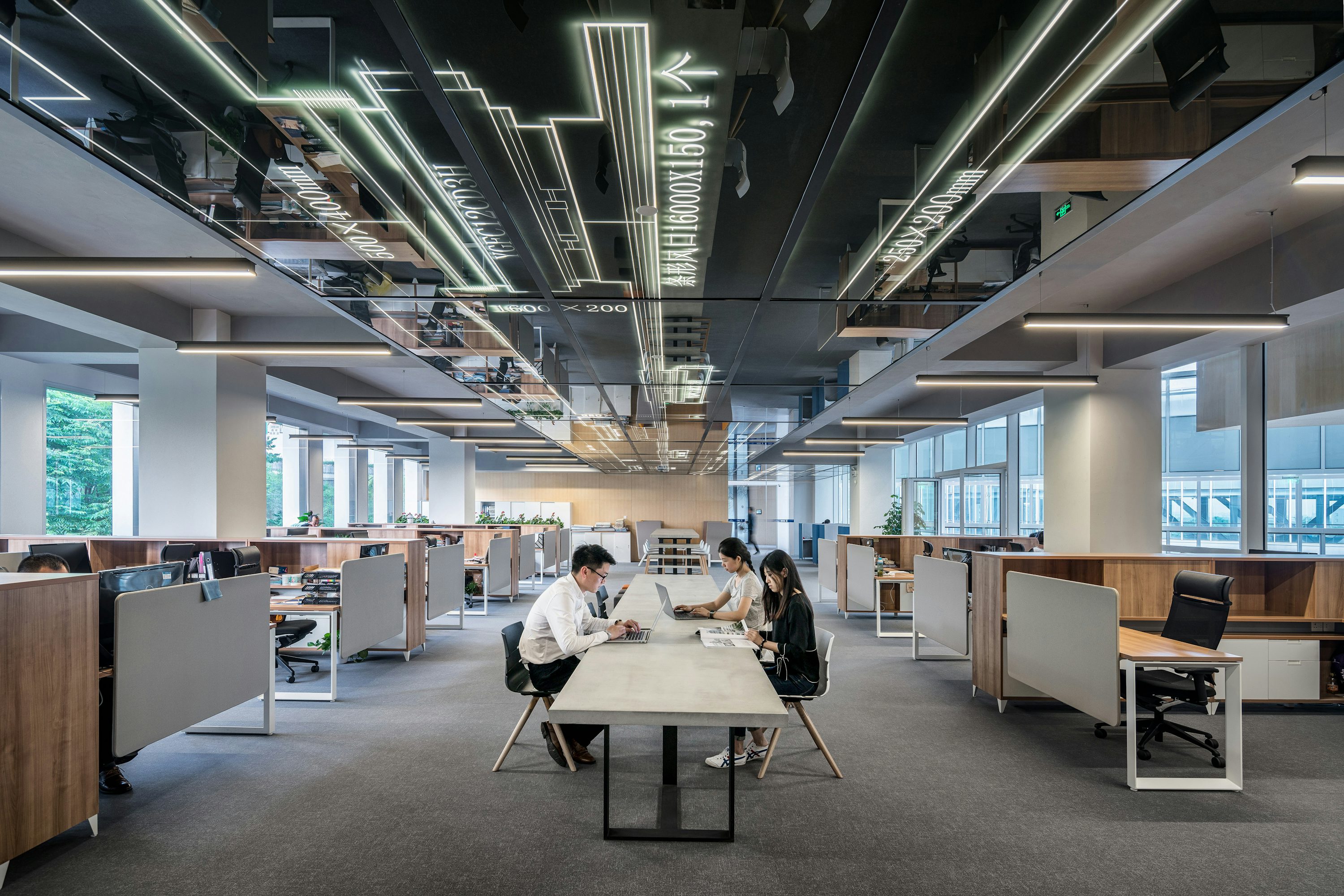 ОСНОВНІ 
ТИПИ 
ОРГАНІЗАЦІЙНИХ СТРУКТУР
надає десятки зображень оргструктур різного дизайну
МАТРИЧНОГО
ІЄРАРХІЧНОГО     ТА
Плоска
Ієрархічна
Матрична
Мережева
ПІД ЧАС КРИЗИ:
Абсолютних структур не буває. Зазвичай в компаніях/підрозділах превалює та чи інша в різному співвідношенні
УПРАВЛІННЯ
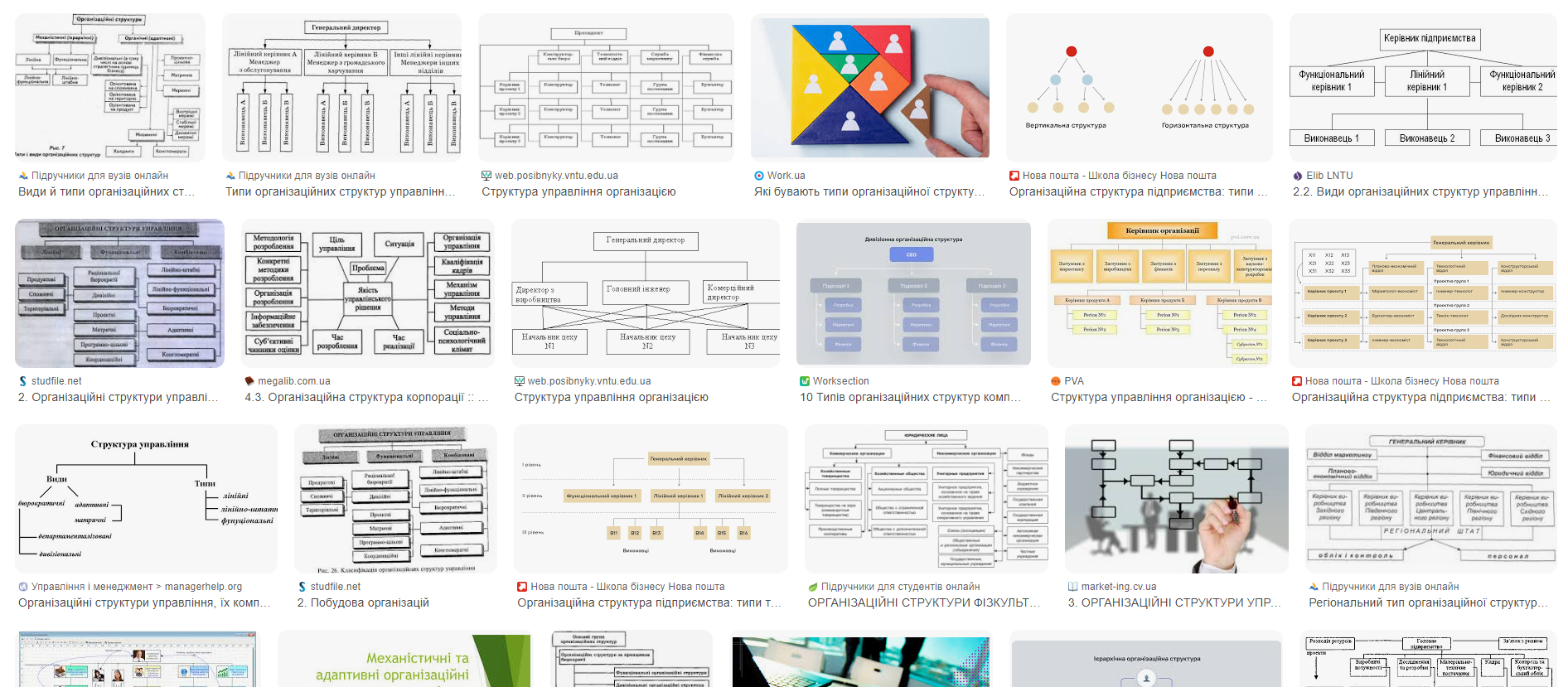 ПРОСТЕ ГРАФІЧНЕ ЗОБРАЖЕННЯ СТРУКТУР
Гугл надає десятки зображень оргструктур різного дизайну
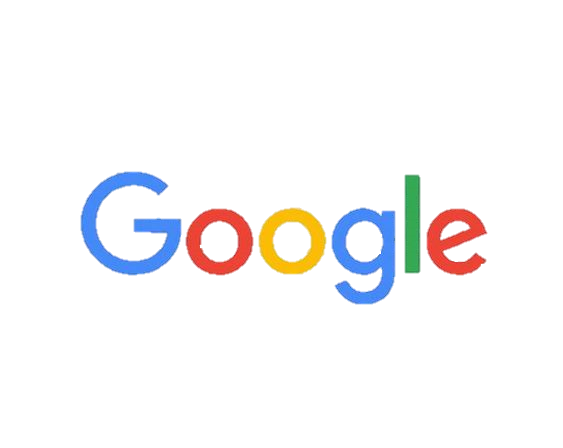 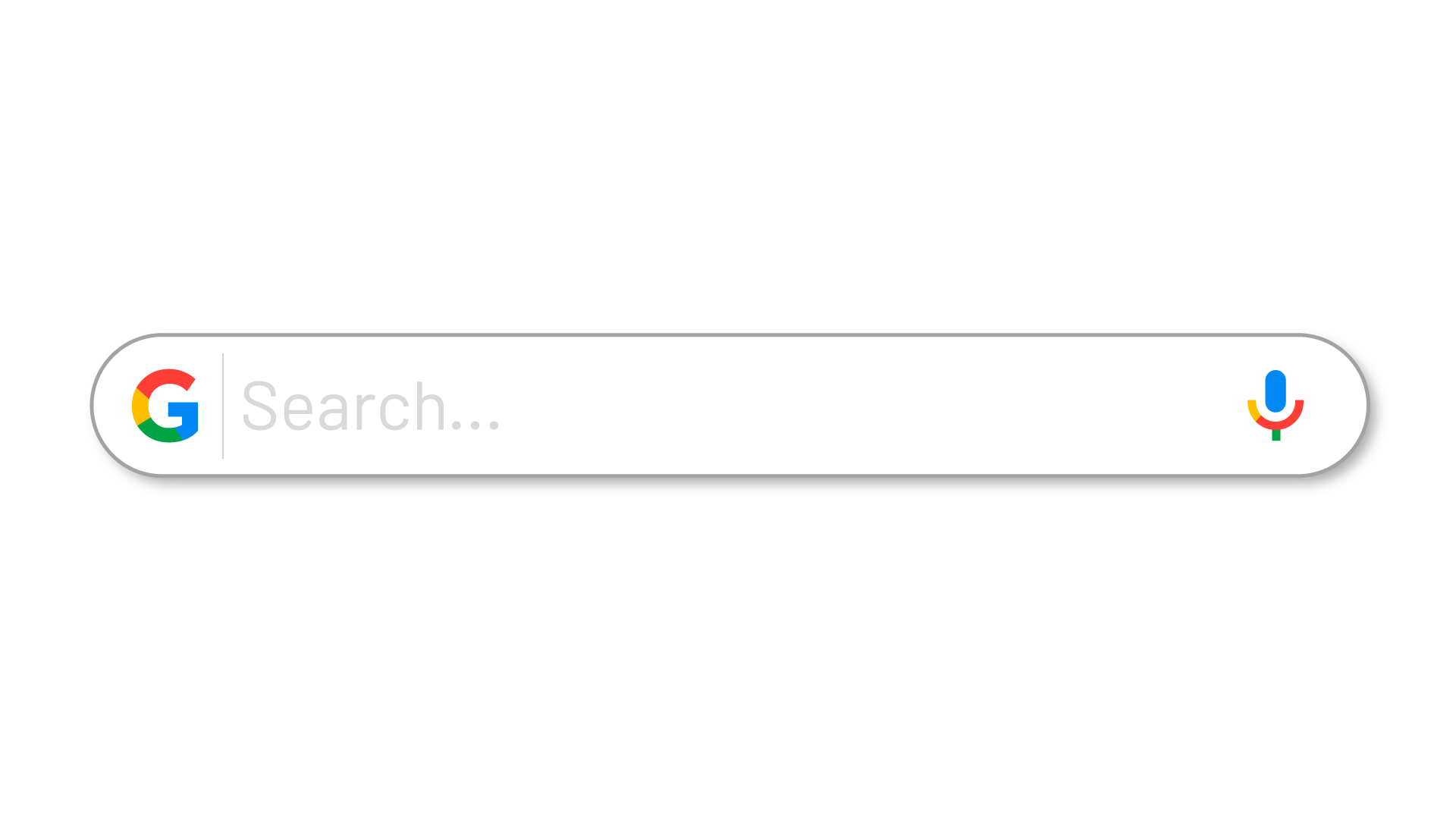 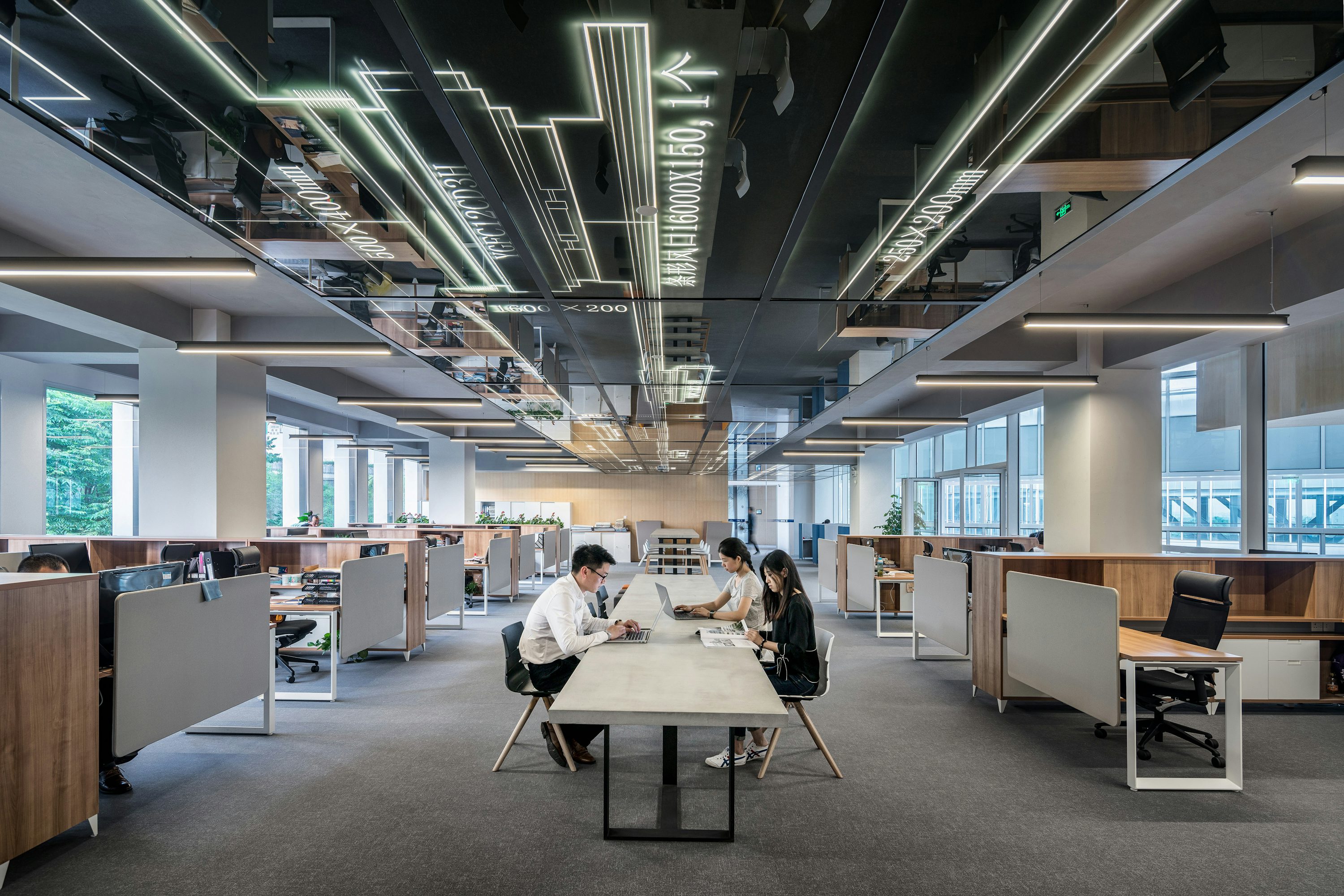 надає десятки зображень оргструктур різного дизайну
Плоска
Ієрархічна
Матрична
Мережева
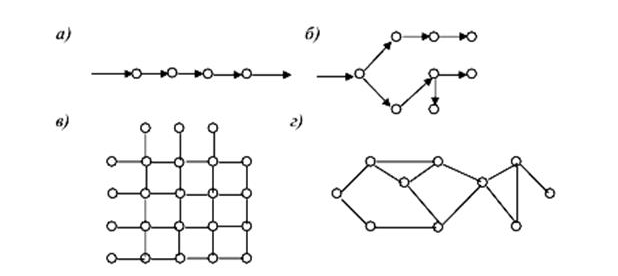 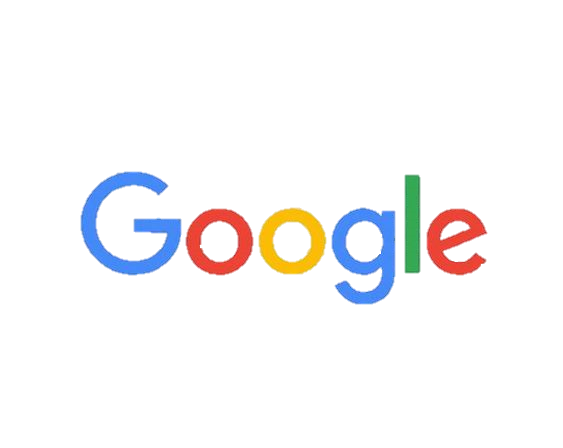 ПРОСТЕ ГРАФІЧНЕ ЗОБРАЖЕННЯ СТРУКТУР
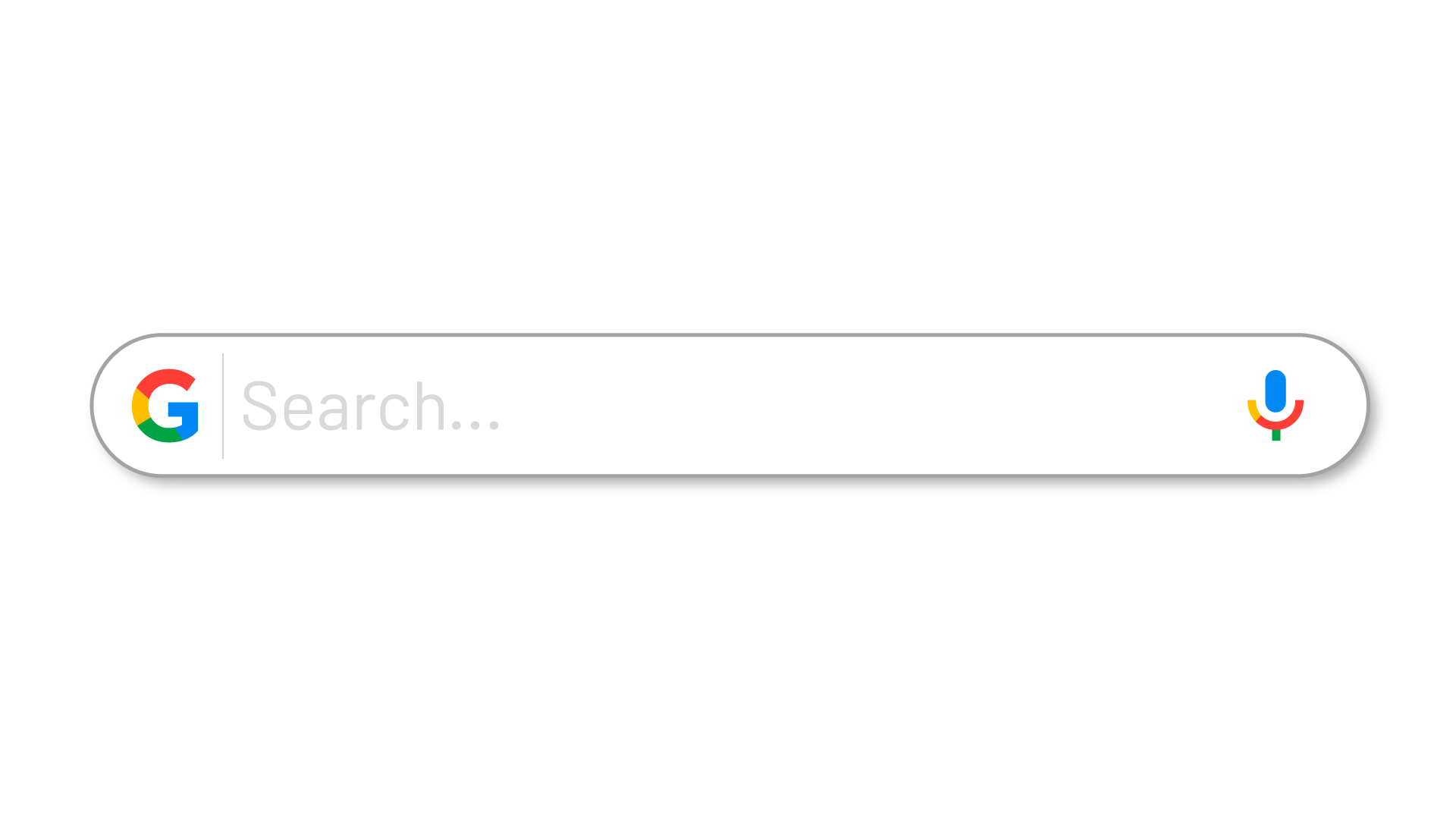 надає десятки зображень оргструктур різного дизайну
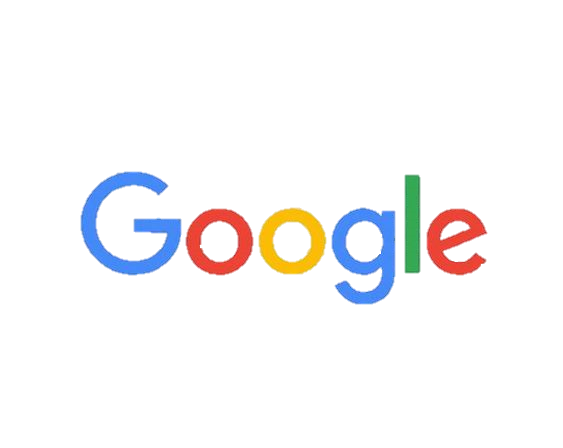 ПРОСТЕ ГРАФІЧНЕ ЗОБРАЖЕННЯ СТРУКТУР
ІЄРАРХІЧНА ОРГАНІЗАЦІЙНА СТРУКТУРА
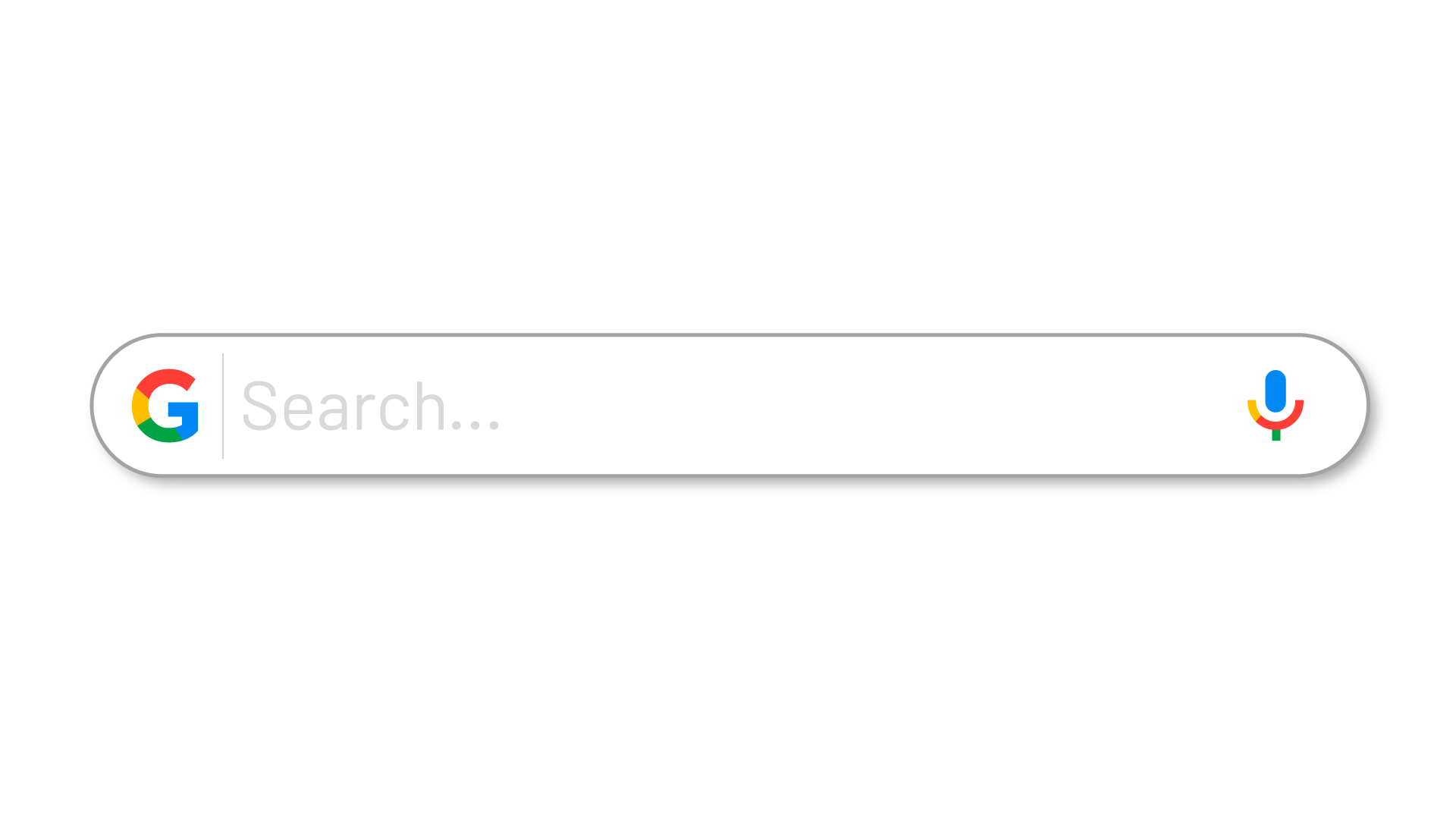 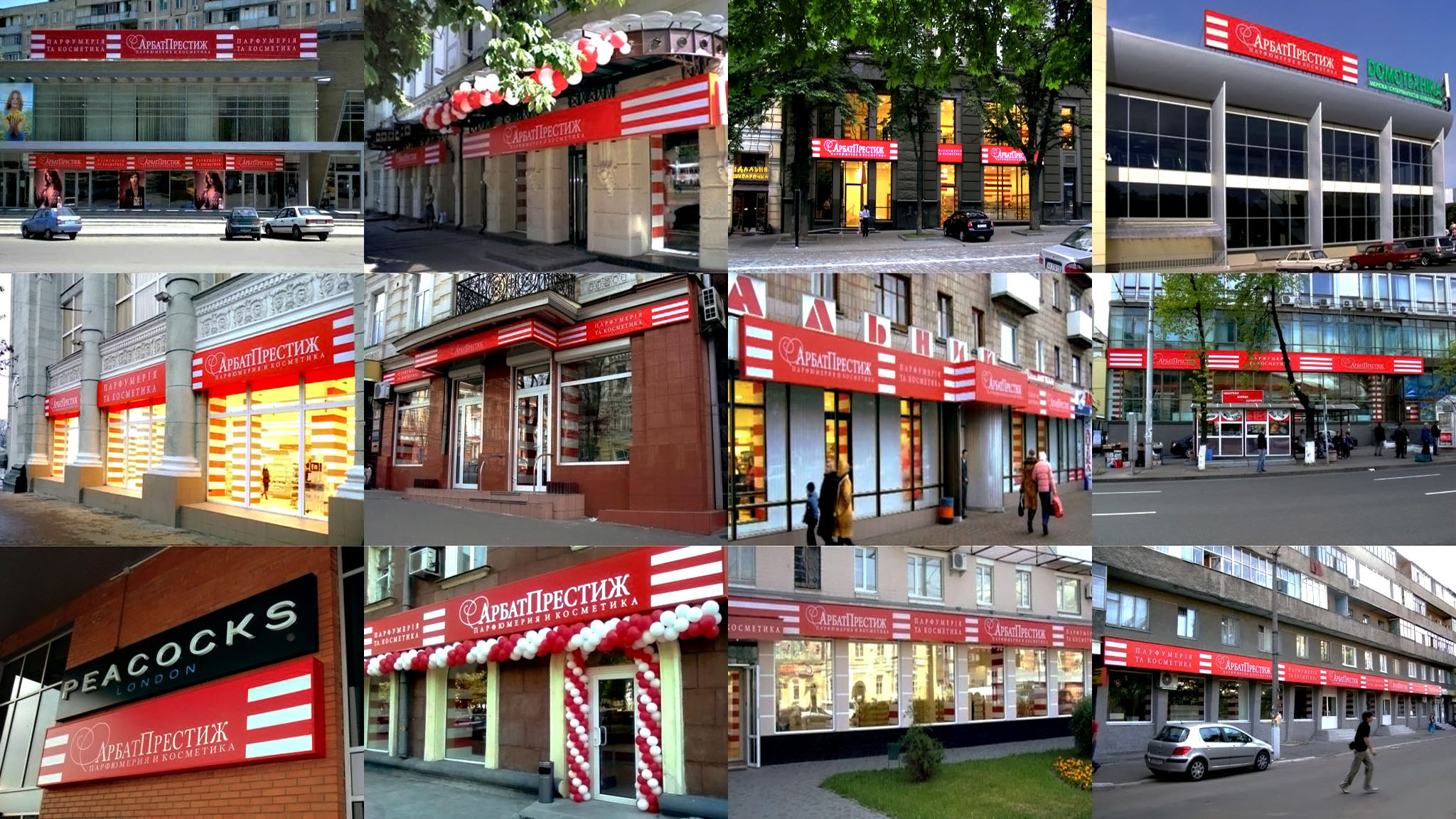 надає десятки зображень оргструктур різного дизайну
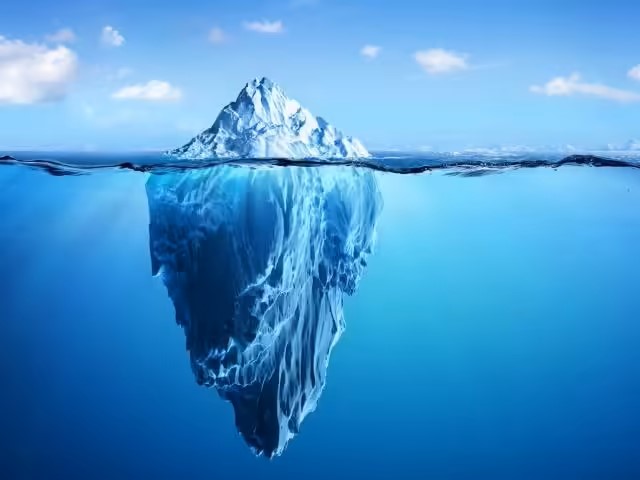 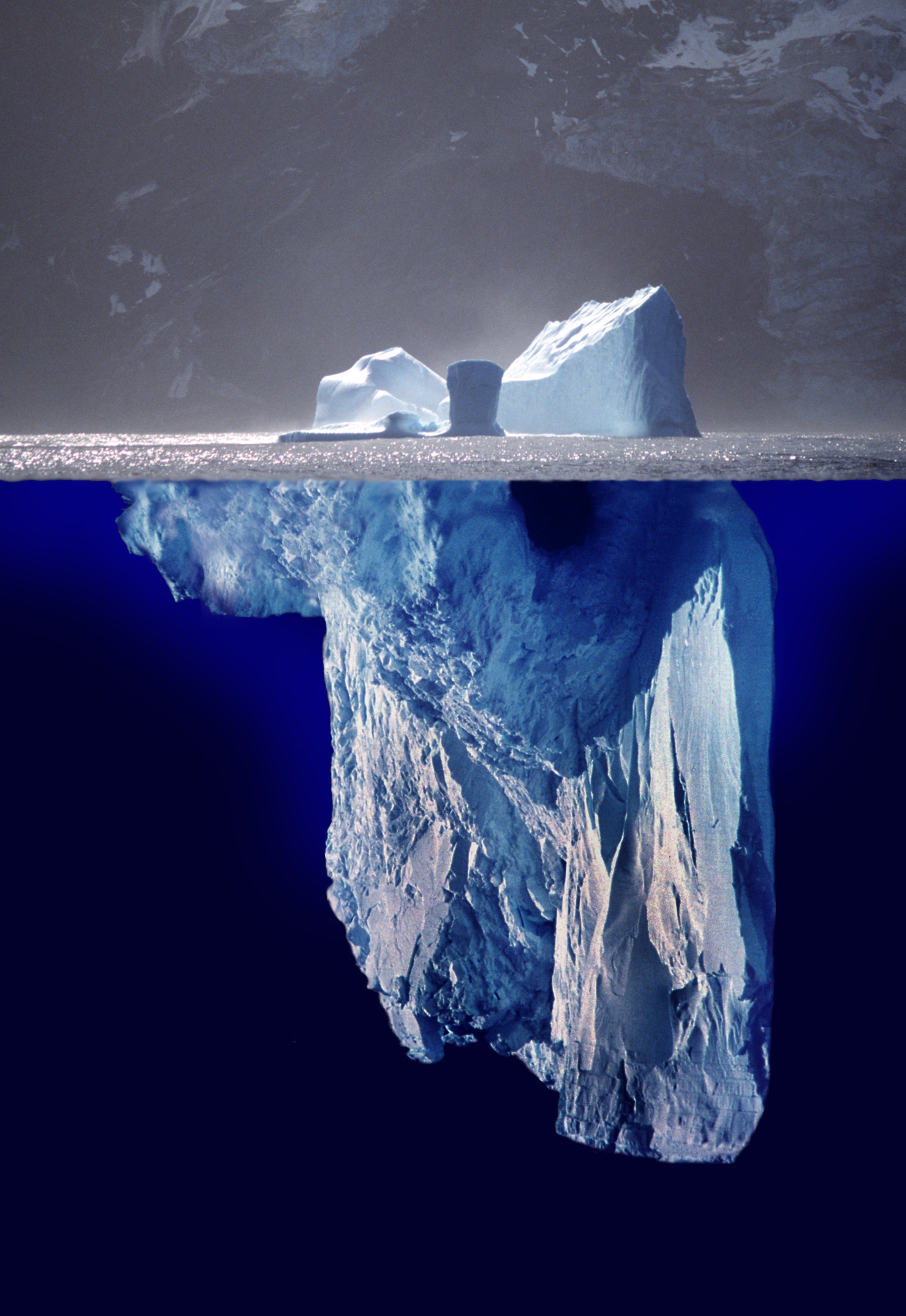 Централізоване прийняття рішень.
Складається з чітких рівнів управління і повноважень.
Має точні лінії звітності, структуру розпоряджень зверху вниз.
Вертикальні канали зв’язку.
КЛАСИЧНА СТРУКТУРА УПРАВЛІННЯ, СУВОРИЙ ПОРЯДОК ПІДЛЕГЛОСТІ НИЖЧИХ ЛАНОК ВИЩІМ.
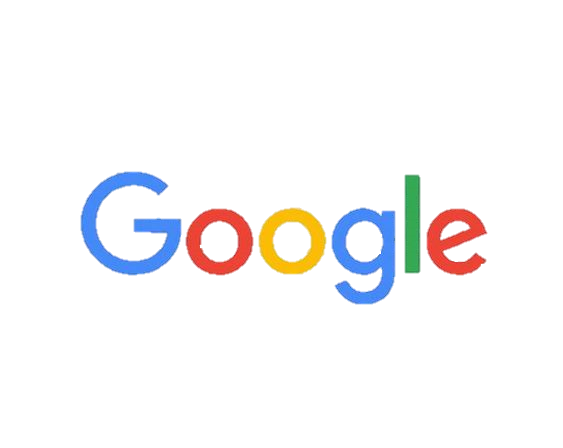 ПРОСТЕ ГРАФІЧНЕ ЗОБРАЖЕННЯ СТРУКТУР
МАТРИЧНА ОРГАНІЗАЦІЙНА СТРУКТУРА
ІЄРАРХІЧНА ОРГАНІЗАЦІЙНА СТРУКТУРА
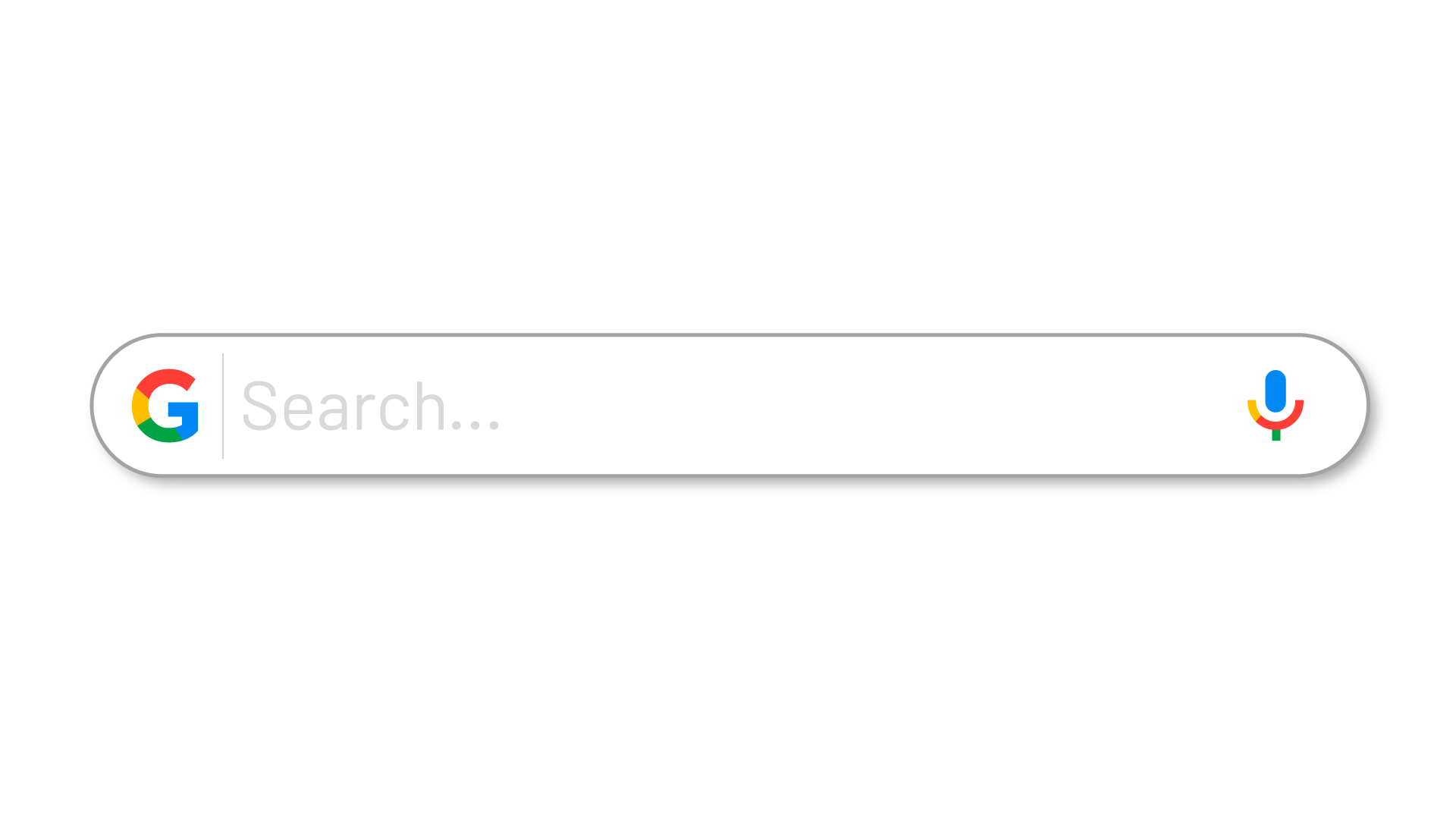 надає десятки зображень оргструктур різного дизайну
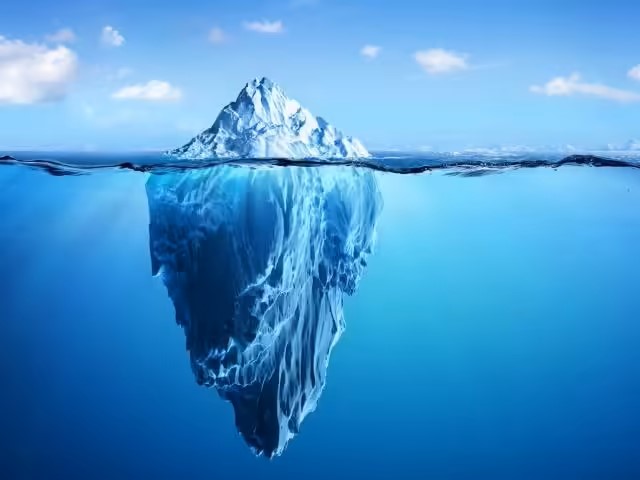 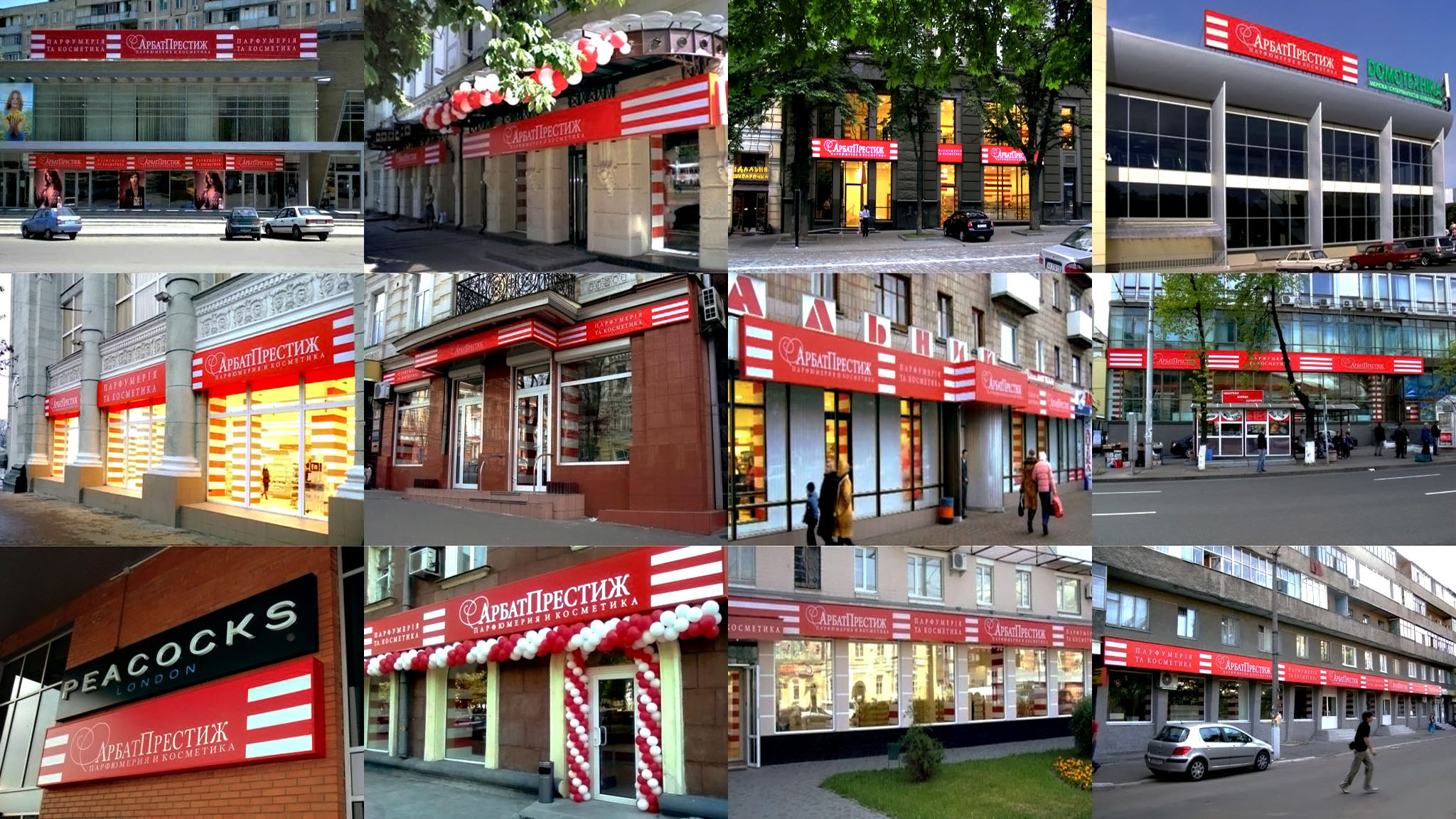 Подвійні лінії звітності.
Спільні повноваження.
Централізоване прийняття рішень.
Складається з чітких рівнів управління і повноважень.
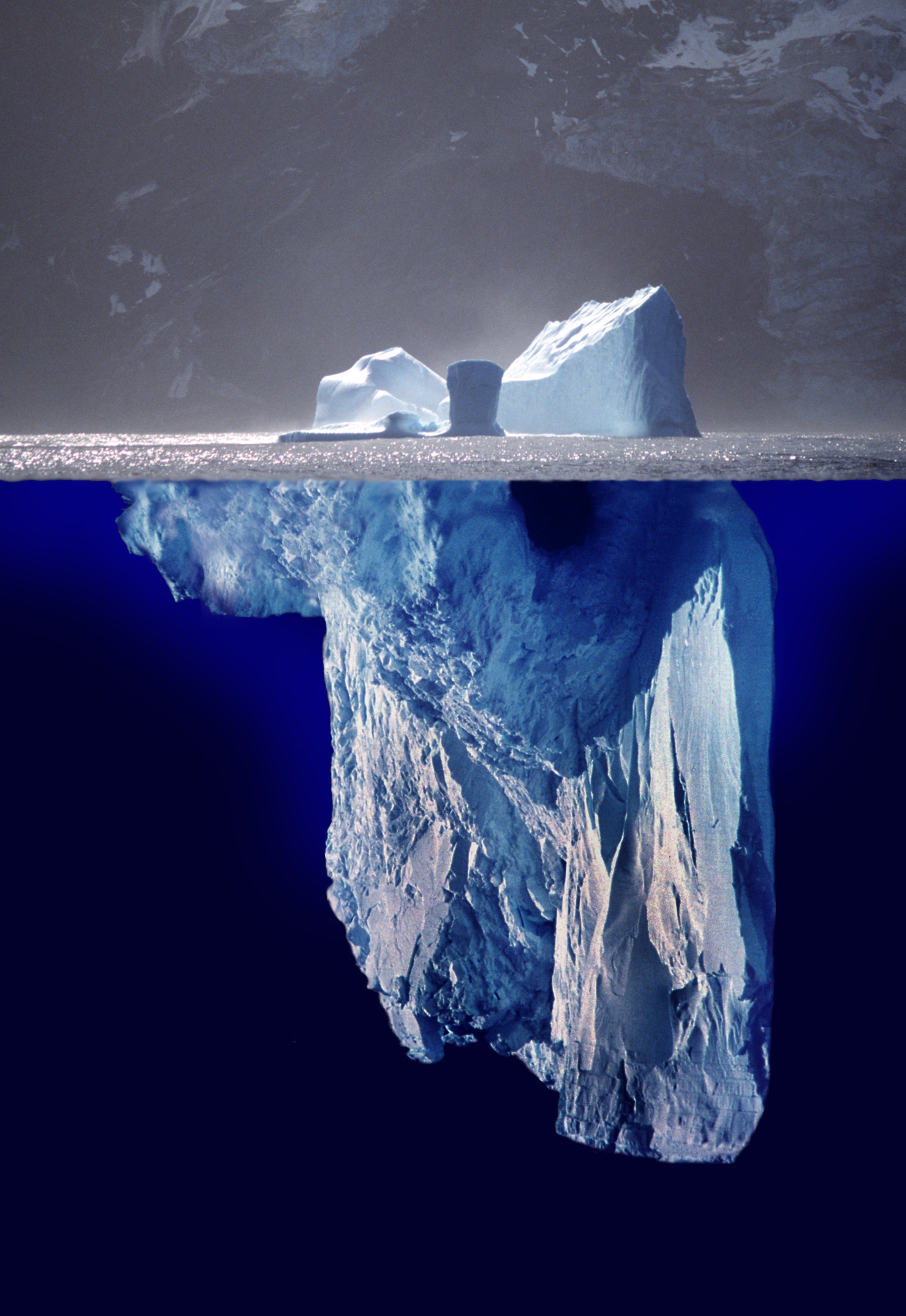 Інтеграція структур.
Децентралізація прийняття рішень.
Має точні лінії звітності, структуру розпоряджень зверху вниз.
Вертикальні канали зв’язку.
Роздрібна мережа «Арбат Престиж»
КЛАСИЧНА СТРУКТУРА УПРАВЛІННЯ, СУВОРИЙ ПОРЯДОК ПІДЛЕГЛОСТІ НИЖЧИХ ЛАНОК ВИЩІМ.
Міжфункціональні команди.
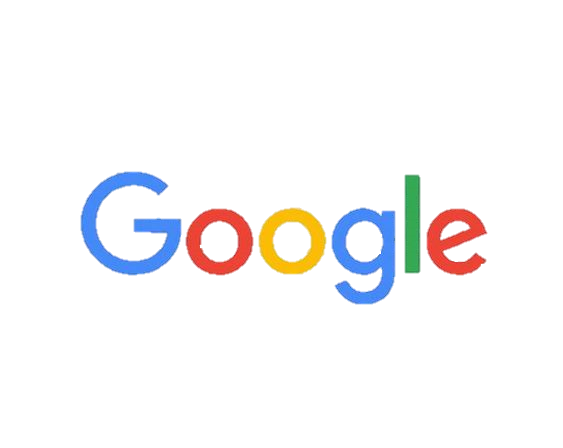 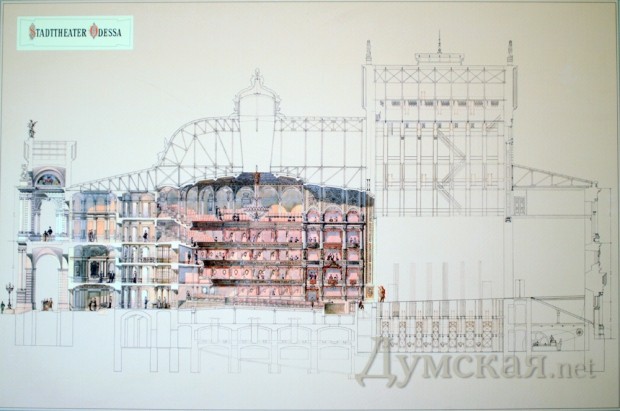 ІЄРАРХІЧНА ОРГАНІЗАЦІЙНА СТРУКТУРА
ПРОСТЕ ГРАФІЧНЕ ЗОБРАЖЕННЯ СТРУКТУР
МАТРИЧНА ОРГАНІЗАЦІЙНА СТРУКТУРА
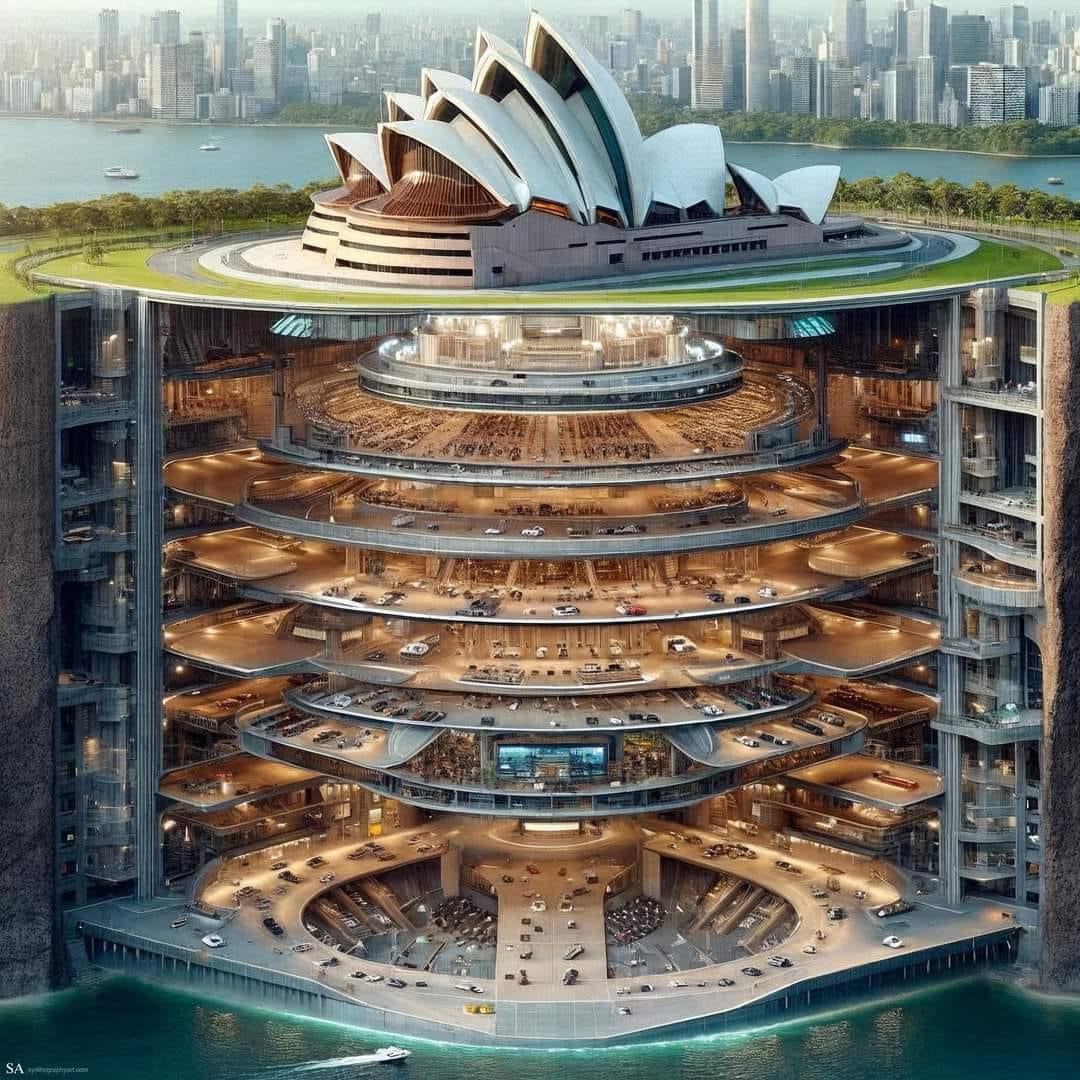 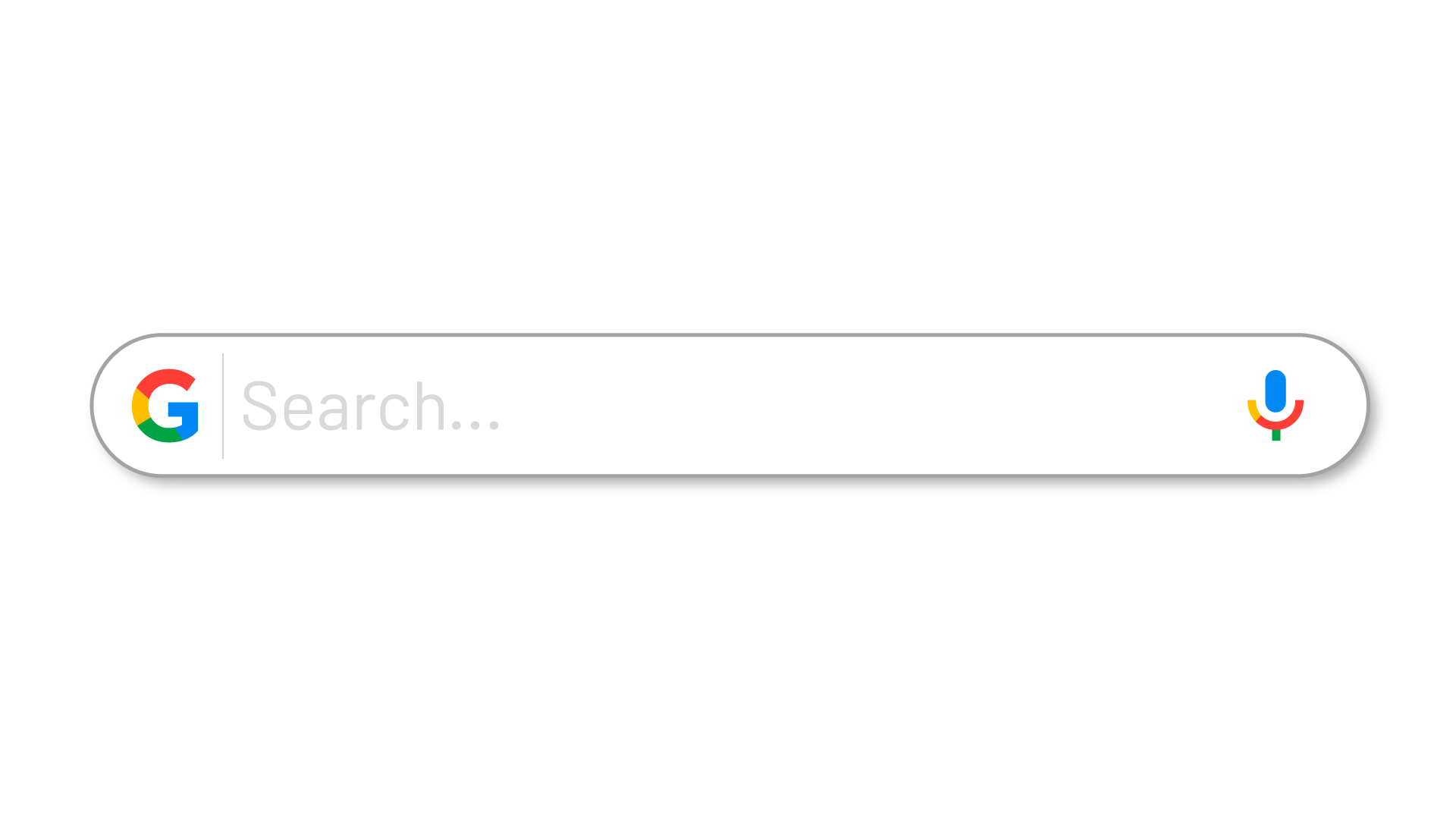 надає десятки зображень оргструктур різного дизайну
Подвійні лінії звітності.
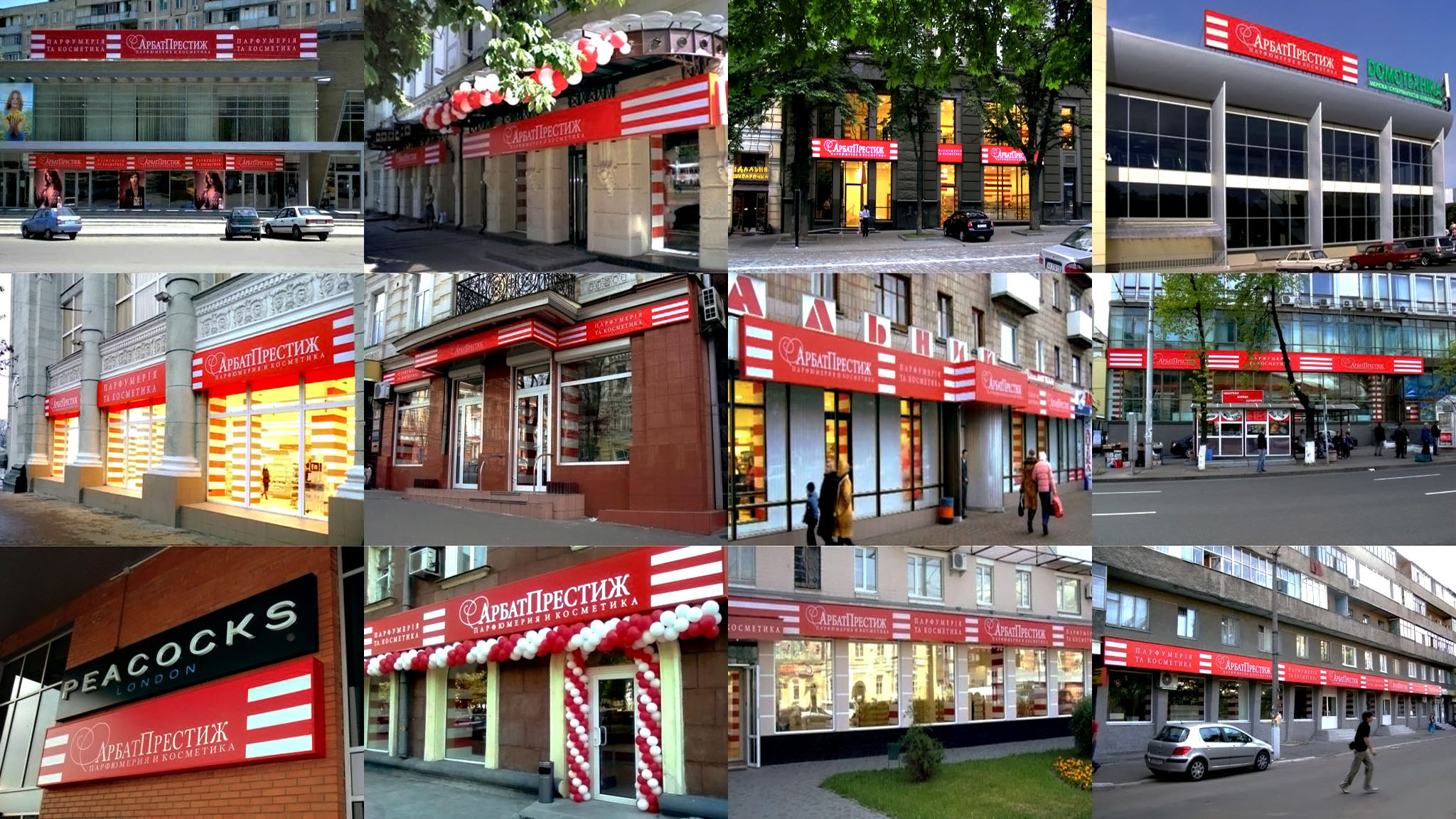 Спільні повноваження.
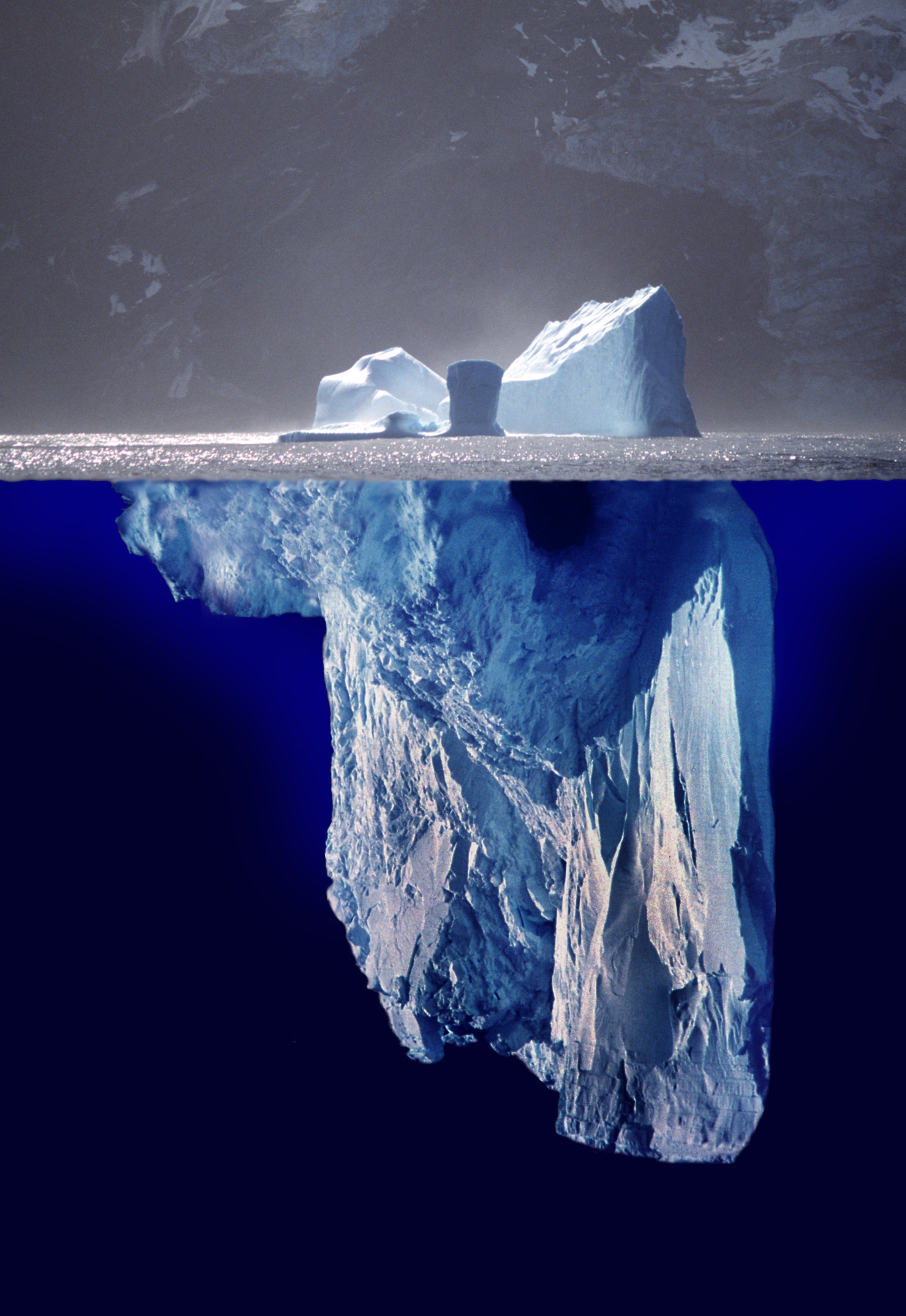 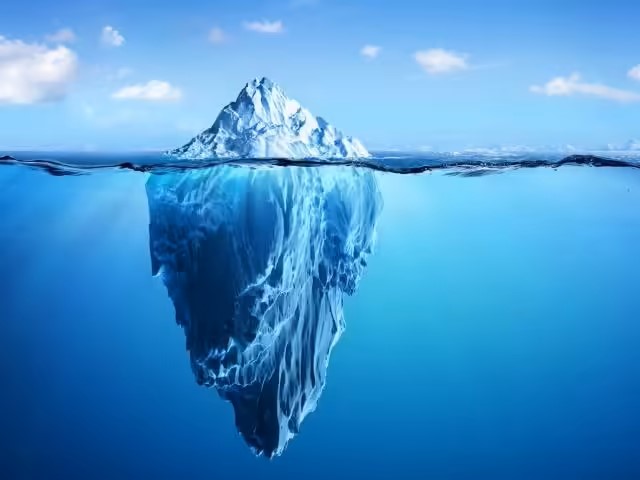 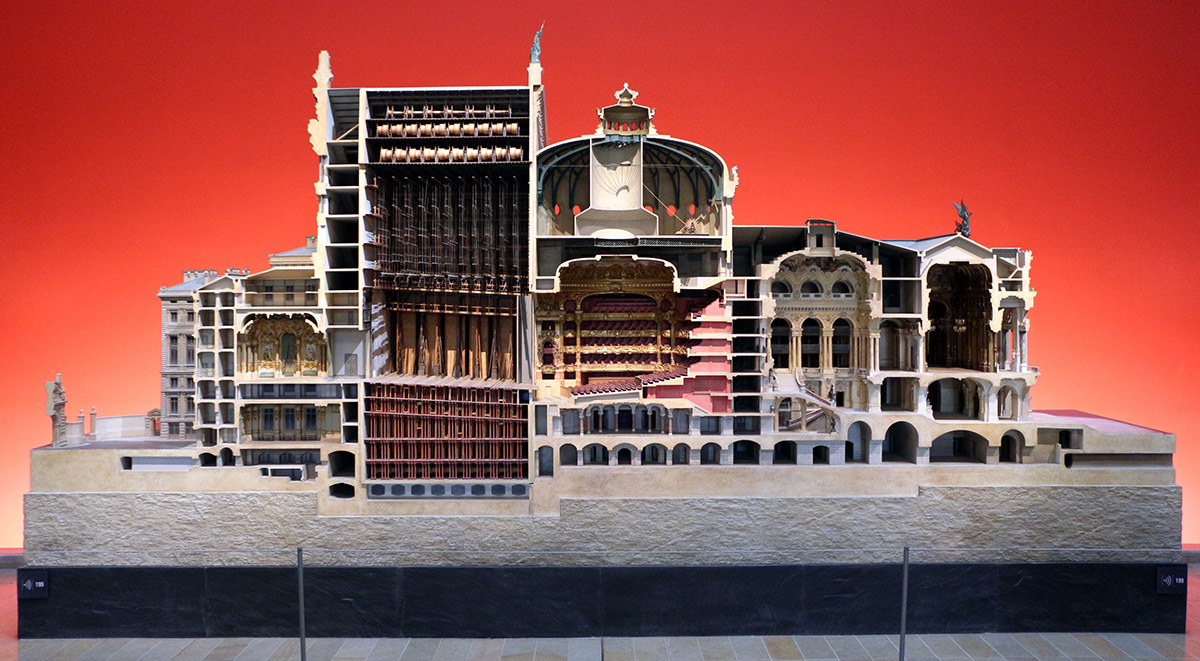 Інтеграція структур.
Децентралізація прийняття рішень.
Міжфункціональні команди.
ЦЕЙ ТИП СТРУКТУРИ ПОВ’ЯЗАНИЙ З МАТЕМАТИЧНИМ ПОНЯТТЯМ МАТРИЦІ: ПРОМОКУТНИЙ МАСИВ ДІЙСНИХ ЧИСЕЛ, ЩО ХАРАКТЕРИЗУЄТЬСЯ З’ЄДНАННЯМ СТОВПЦІВ І РЯДКІВ.
КЛАСИЧНА СТРУКТУРА УПРАВЛІННЯ, СУВОРИЙ ПОРЯДОК ПІДЛЕГЛОСТІ НИЖЧИХ ЛАНОК ВИЩІМ.
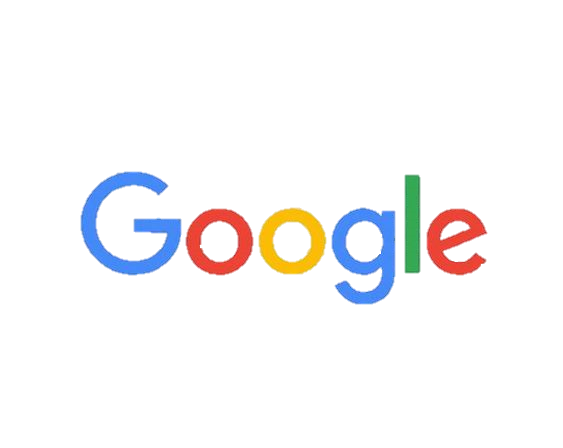 ГОРИЗОНТАЛЬНІ КОМУНІКАЦІЇ
ВЕРТИКАЛЬНІ КОМУНІКАЦІЇ
ОСОБЛИВОСТІ КОМУНІКАЦІЙ В КОМПАНІЇ
ІЄРАРХІЧНА ОРГАНІЗАЦІЙНА СТРУКТУРА
ПРОСТЕ ГРАФІЧНЕ ЗОБРАЖЕННЯ СТРУКТУР
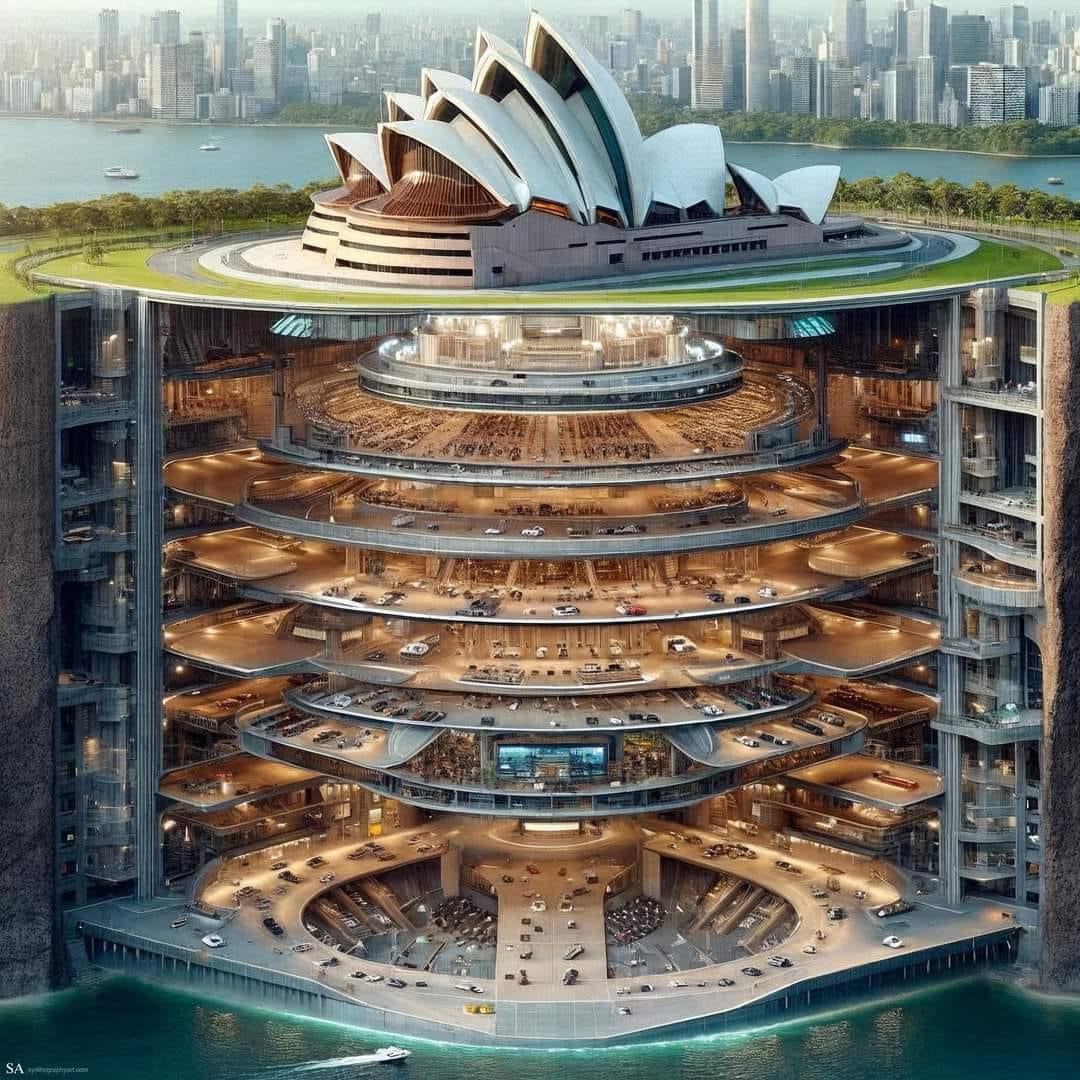 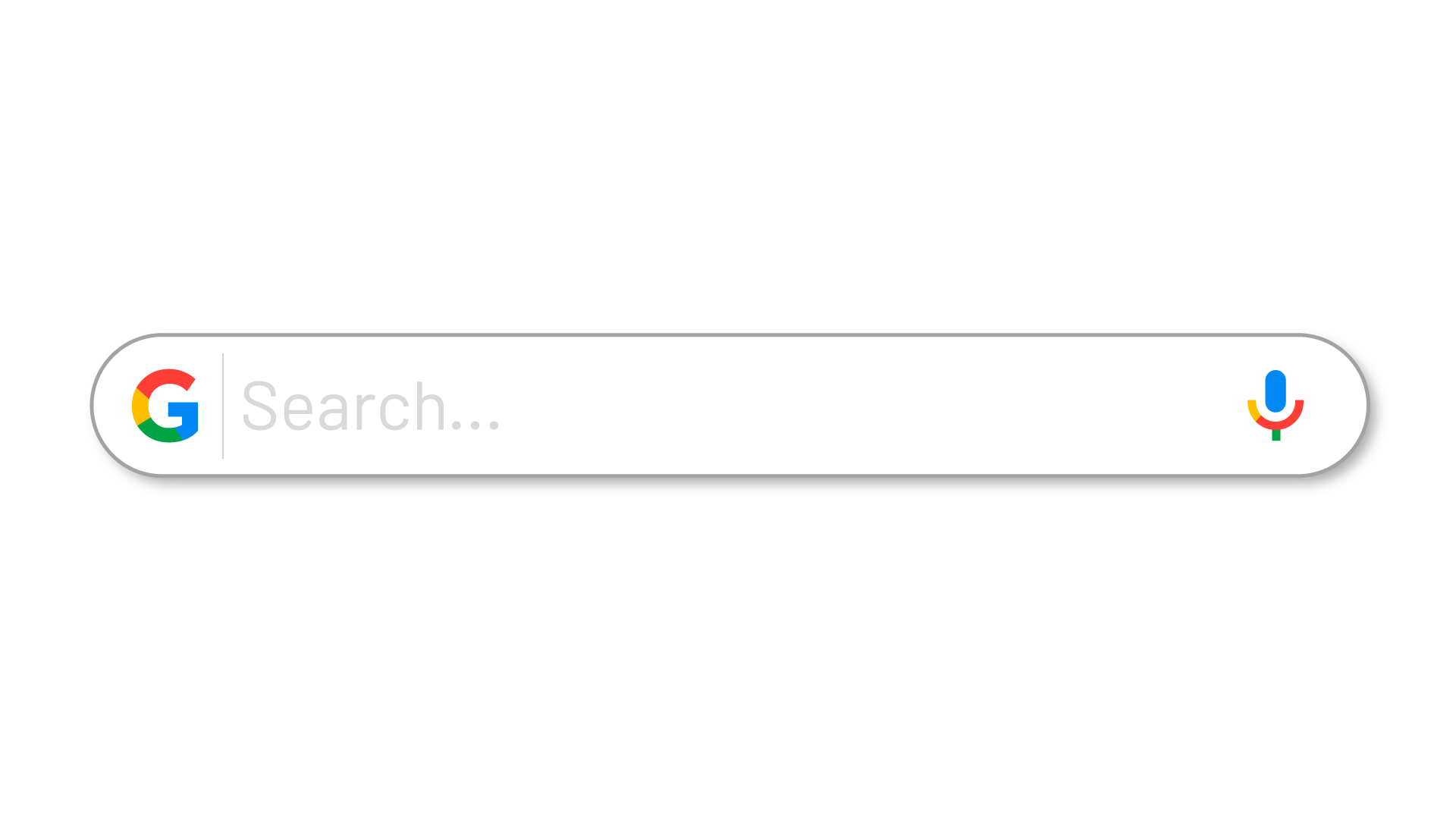 надає десятки зображень оргструктур різного дизайну
Подвійні лінії звітності.
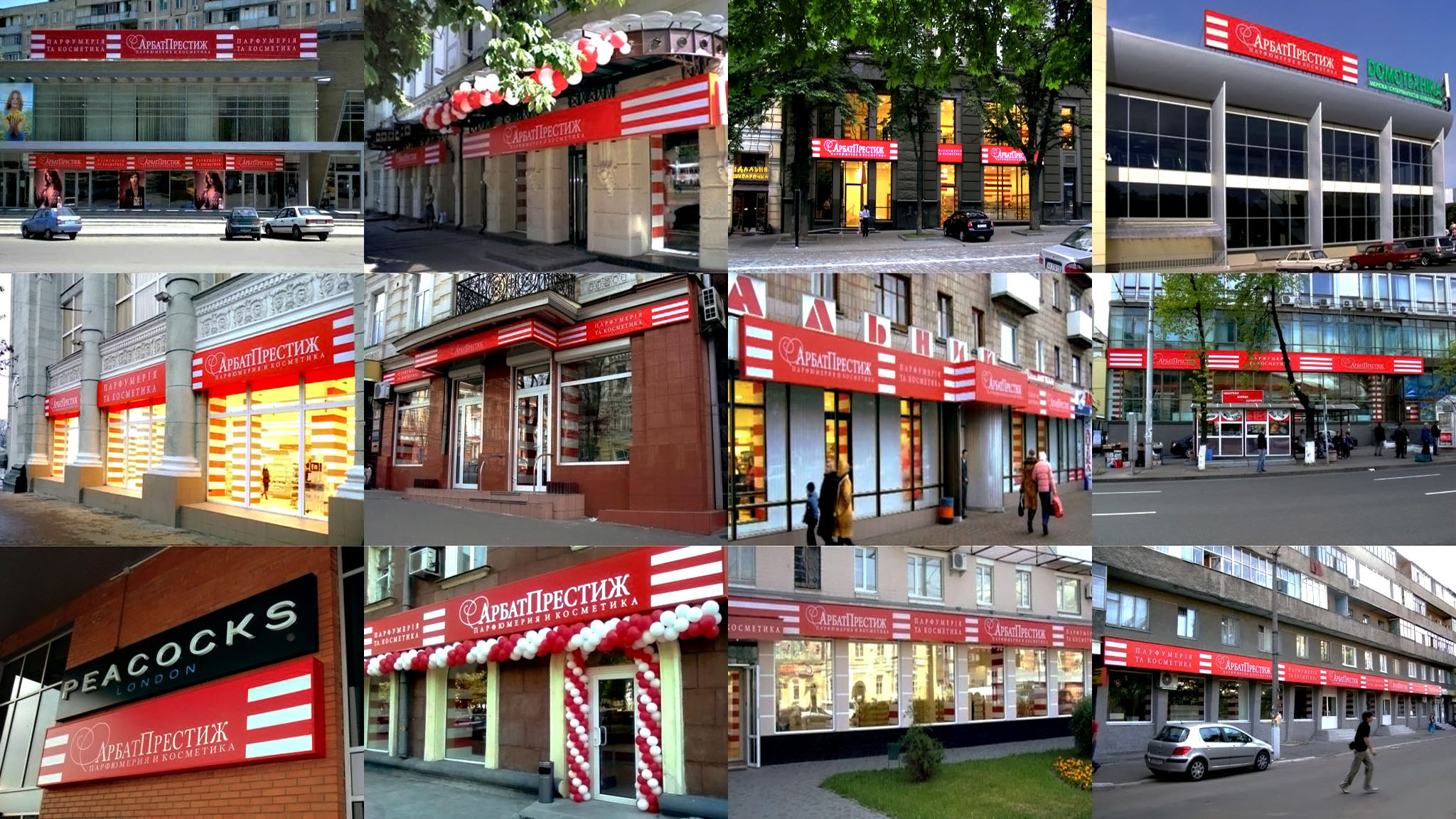 Спільні повноваження.
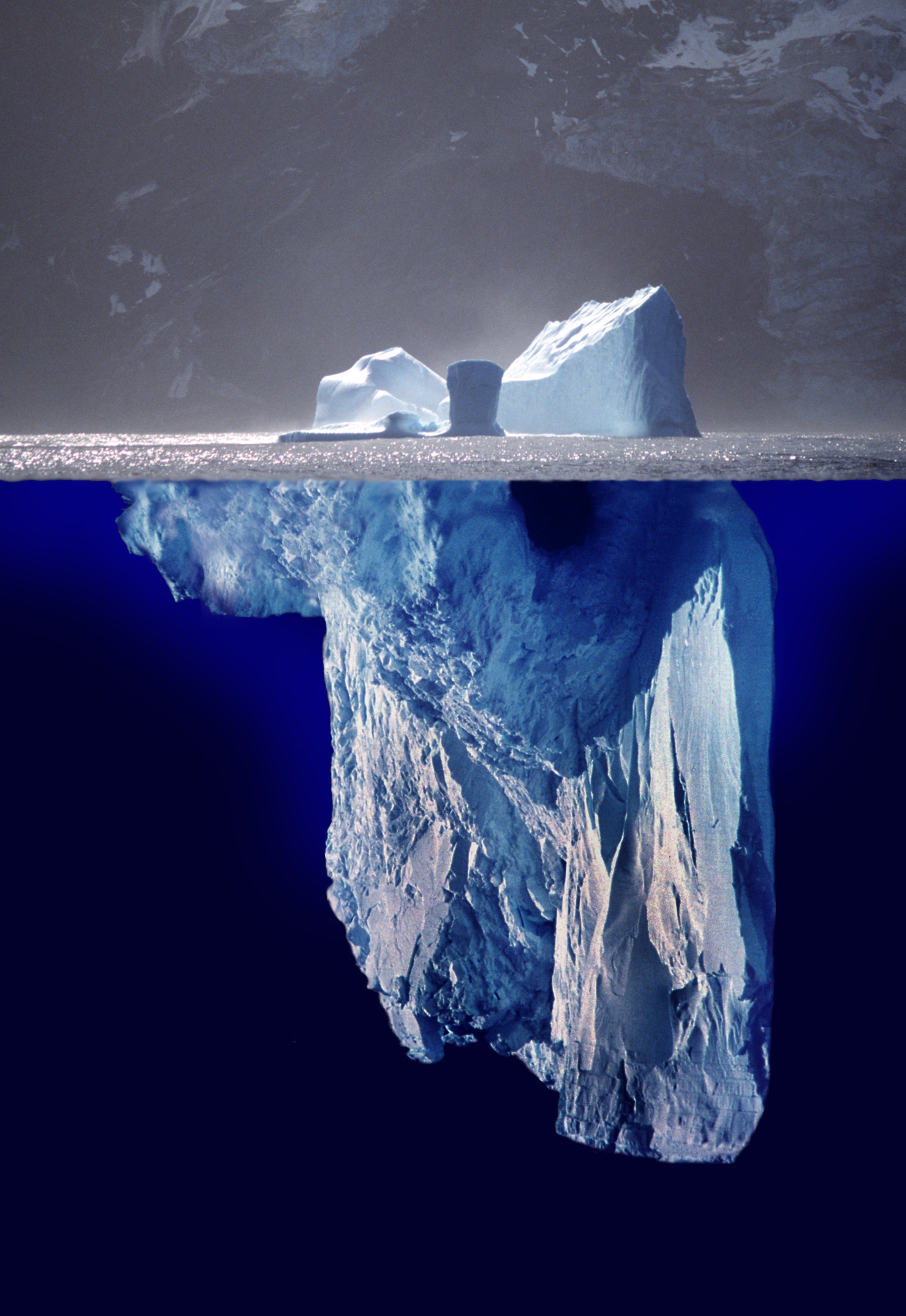 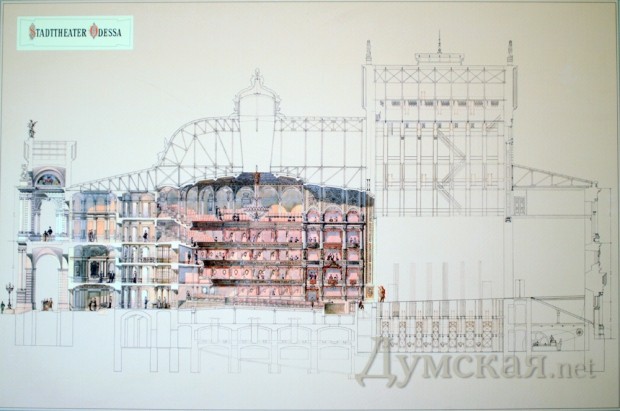 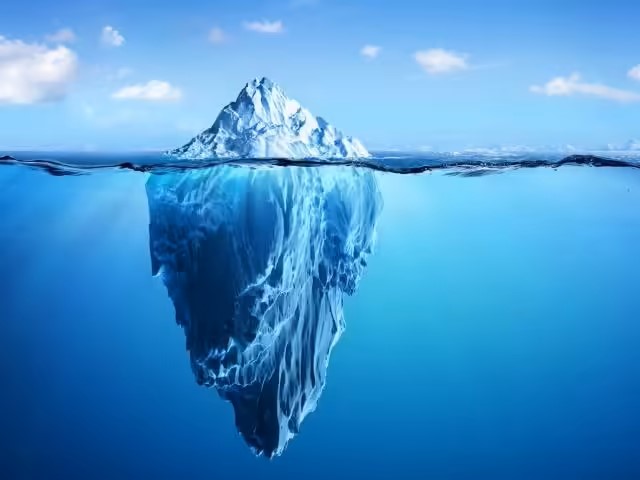 відбуваються вгору й униз у ієрархічній структурі організації

мають бути двонаправленими, але часто носять однонаправлений характер

для точної передачі далі повинні бути максимально чіткими і конкретними
відбуваються між одним рівнем підрозділів

різні підрозділи можуть запропонувати різні рішення одної проблеми

співробітники починають розмовляти однаковими термінами)
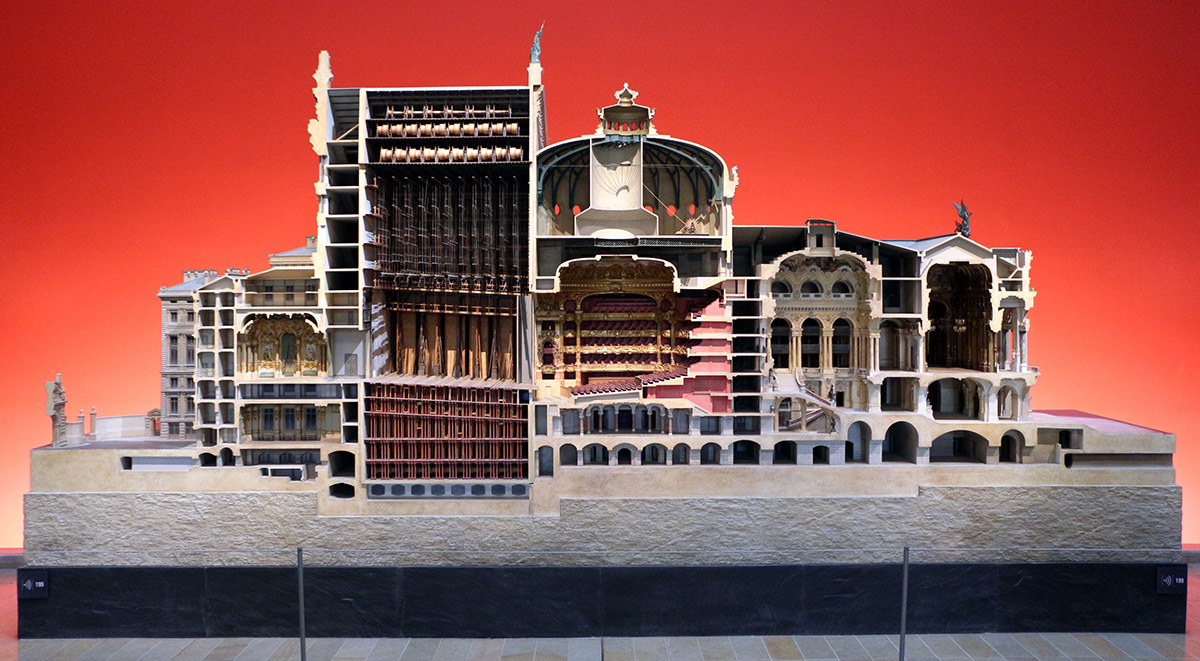 Інтеграція структур.
Децентралізація прийняття рішень.
МАТРИЧНА ОРГАНІЗАЦІЙНА СТРУКТУРА
КЛАСИЧНА СТРУКТУРА УПРАВЛІННЯ, СУВОРИЙ ПОРЯДОК ПІДЛЕГЛОСТІ НИЖЧИХ ЛАНОК ВИЩІМ.
Міжфункціональні команди.
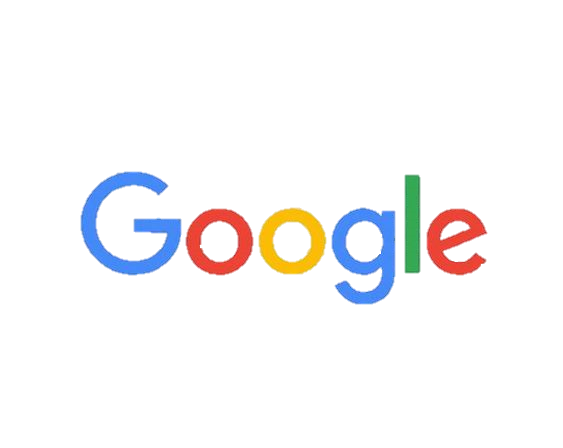 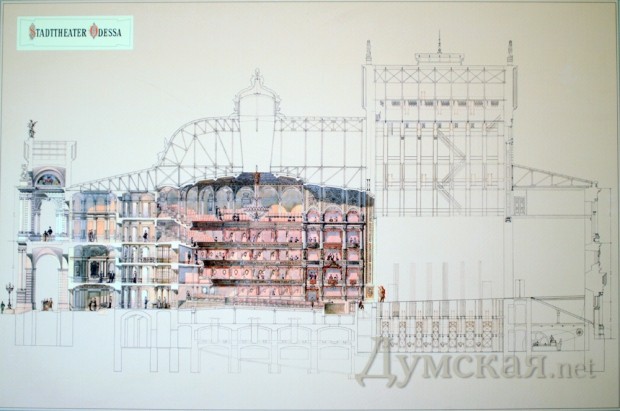 КРИЗОВІ ПРОБЛЕМИ ТИЛУ
ІЄРАРХІЧНА ОРГАНІЗАЦІЙНА СТРУКТУРА
ПРОСТЕ ГРАФІЧНЕ ЗОБРАЖЕННЯ СТРУКТУР
ОСОБЛИВОСТІ КОМУНІКАЦІЙ В КОМПАНІЇ
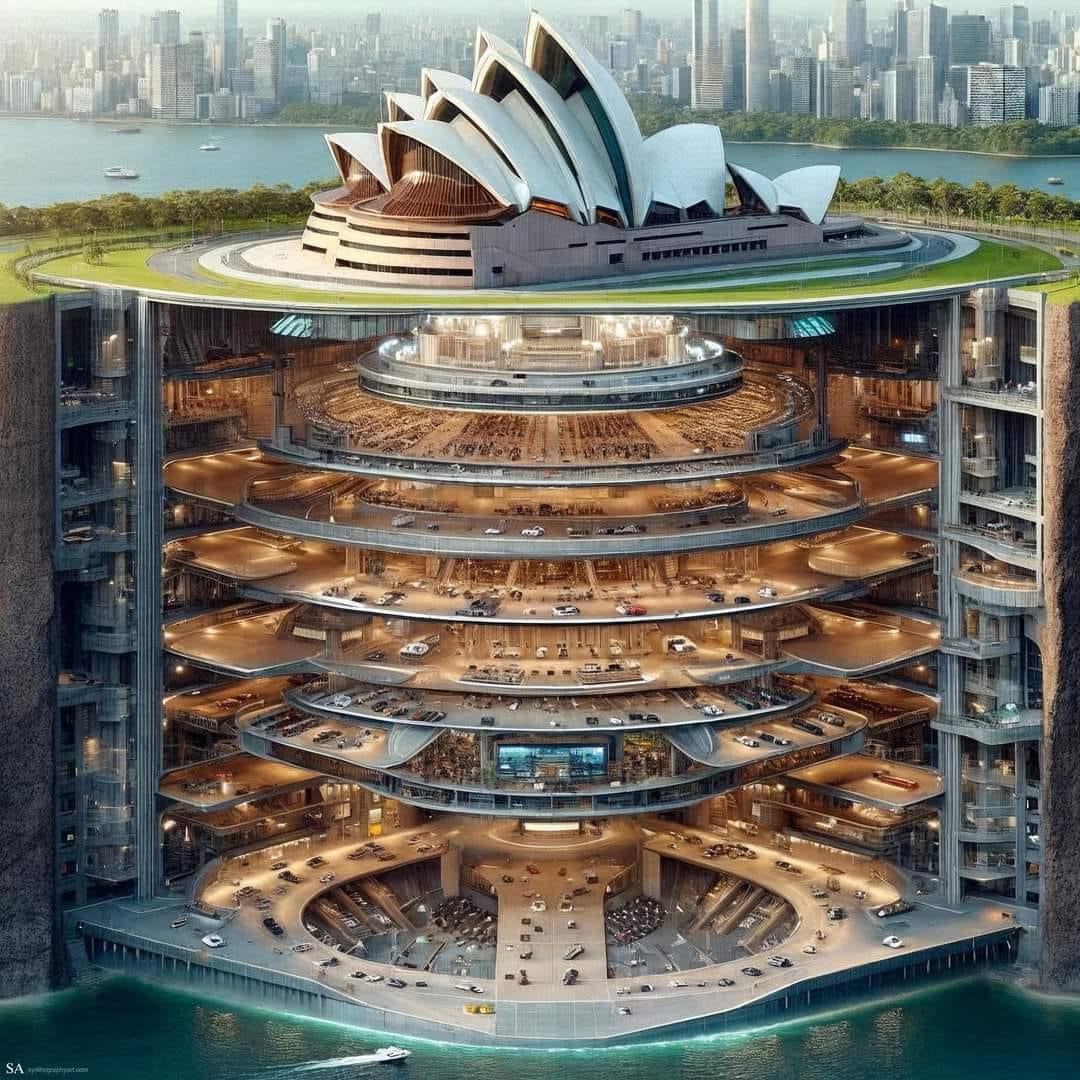 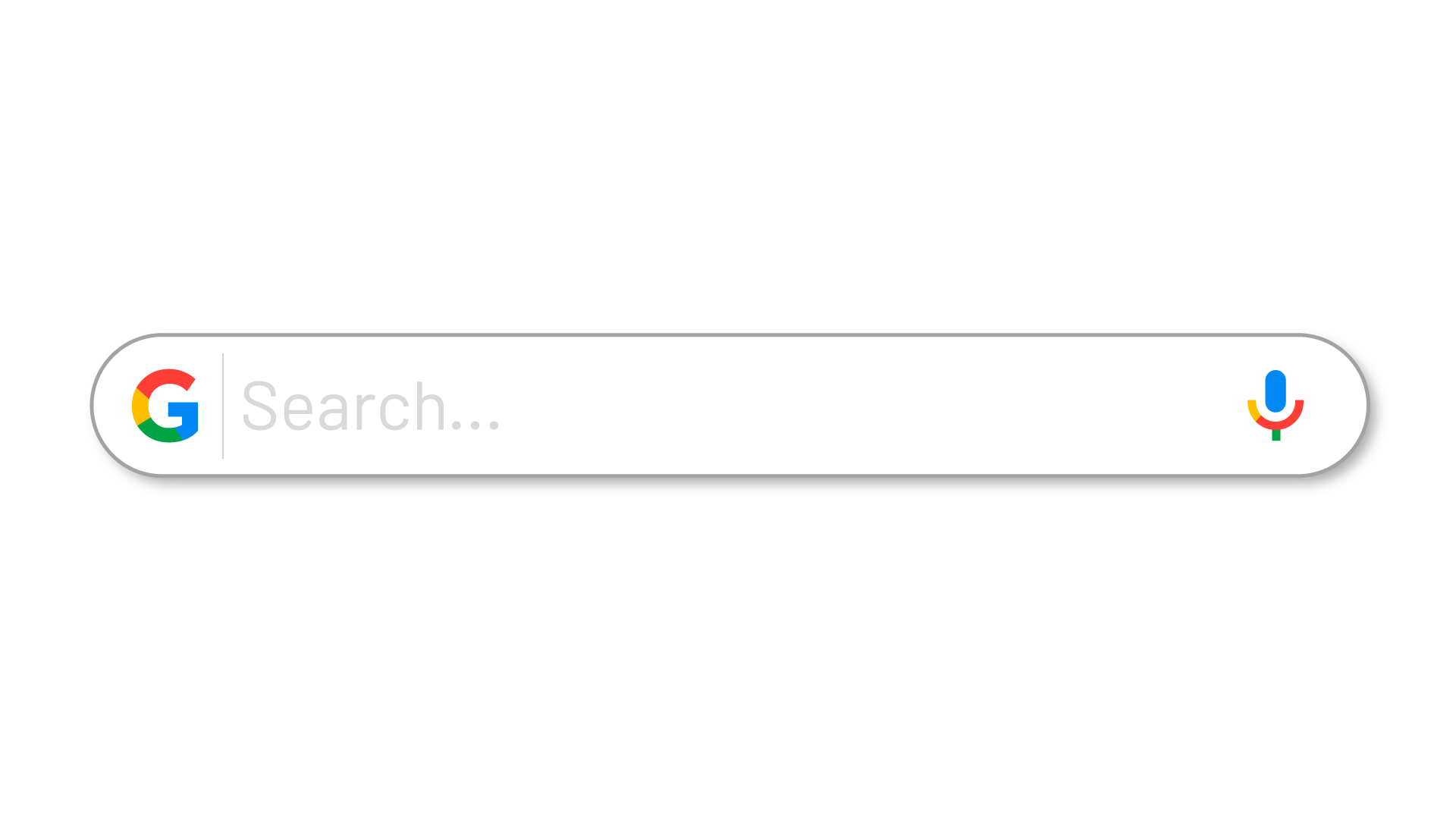 надає десятки зображень оргструктур різного дизайну
ГОРИЗОНТАЛЬНІ КОМУНІКАЦІЇ
ВЕРТИКАЛЬНІ КОМУНІКАЦІЇ
Подвійні лінії звітності.
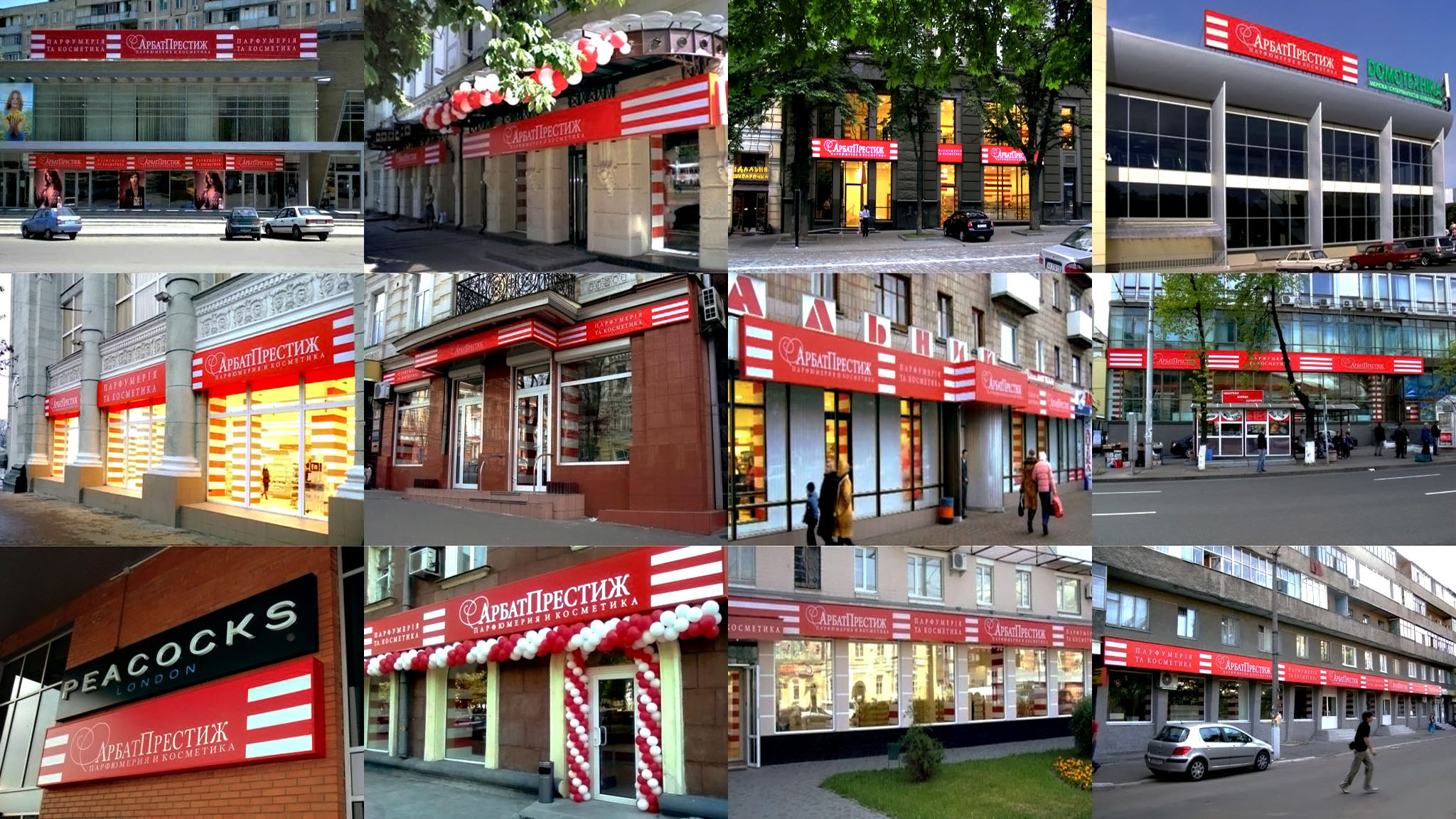 НАСЛІДКИ
Спільні повноваження.
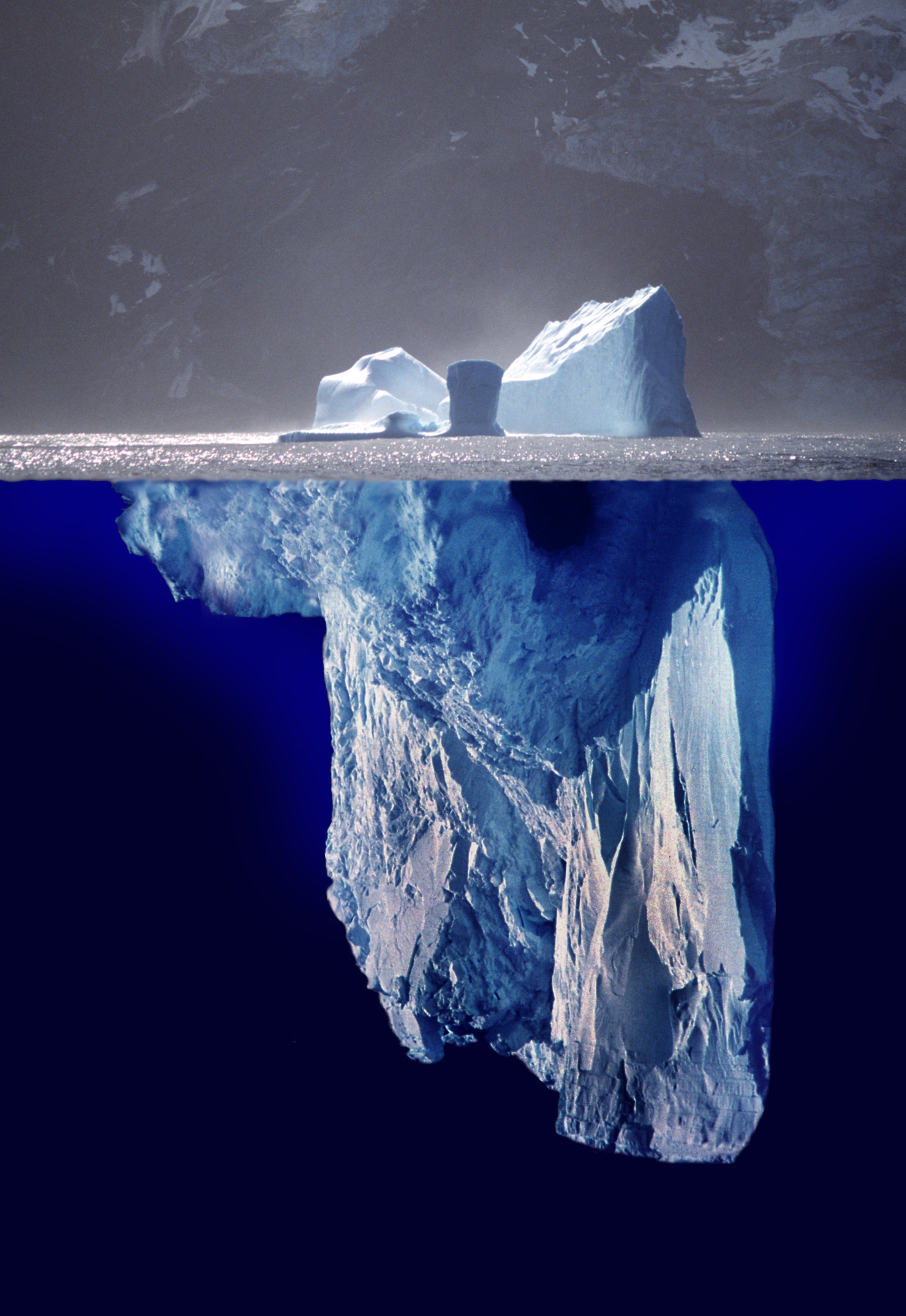 Нестача персоналу: 
Виїхали
В Збройних Силах України
Стрес/хвороби
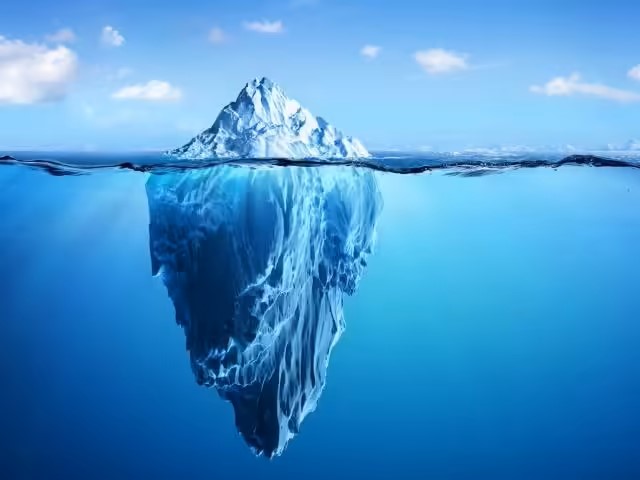 відбуваються вгору й униз у ієрархічній структурі організації

мають бути двонаправленими, але часто носять однонаправлений характер

для точної передачі далі повинні бути максимально чіткими і конкретними
відбуваються між одним рівнем підрозділів

різні підрозділи можуть запропонувати різні рішення одної проблеми

співробітники починають розмовляти однаковими термінами)
ІЄРАРХІЯ
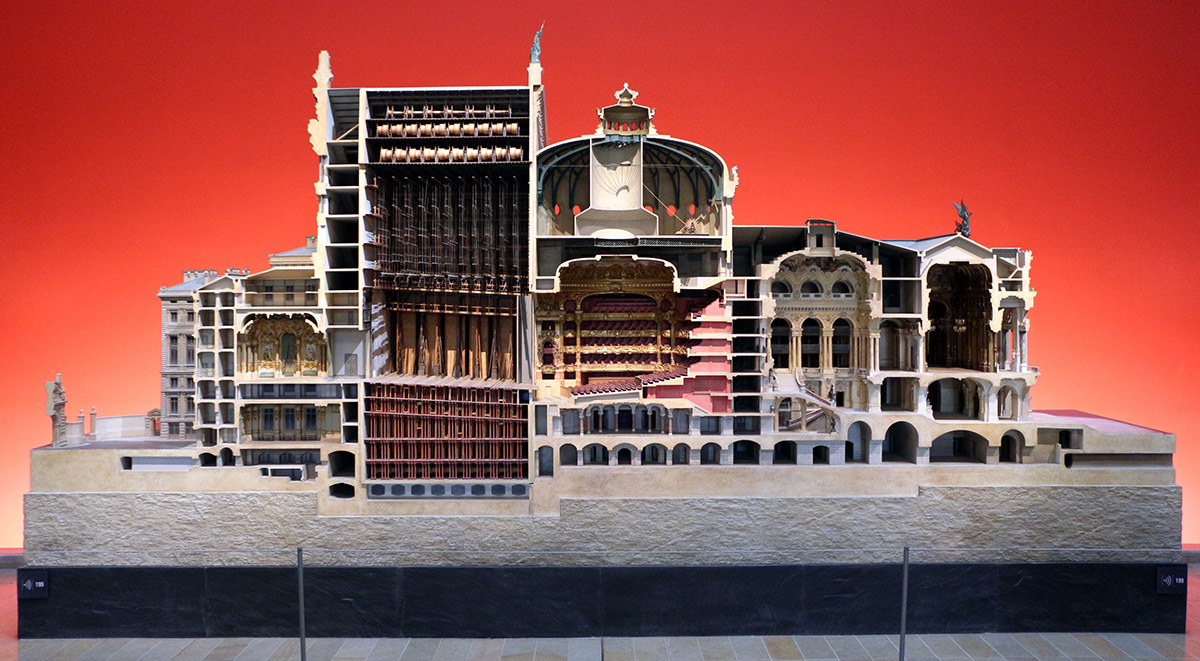 Інтеграція структур.
Децентралізація прийняття рішень.
*Неформальні комунікації присутні завжди і всюди. 
Важливо, щоб плітки не ставали причиною прийняття управлінських рішень
КЛАСИЧНА СТРУКТУРА УПРАВЛІННЯ, СУВОРИЙ ПОРЯДОК ПІДЛЕГЛОСТІ НИЖЧИХ ЛАНОК ВИЩІМ.
НАСЛІДКИ
Міжфункціональні команди.
ОКРІМ ПРИЛЬОТІВ/НАСЛІДКІВ ЗБИТТЯ
МАТРИЦЯ
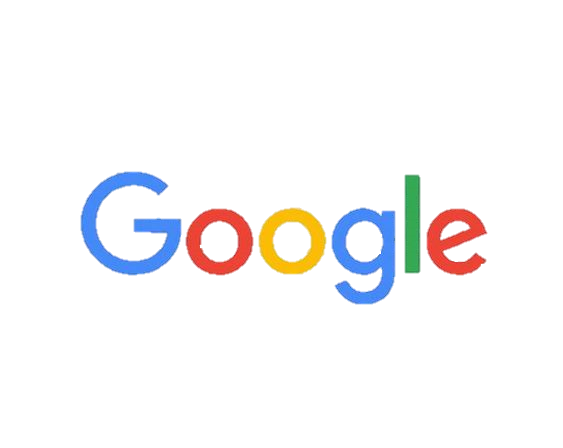 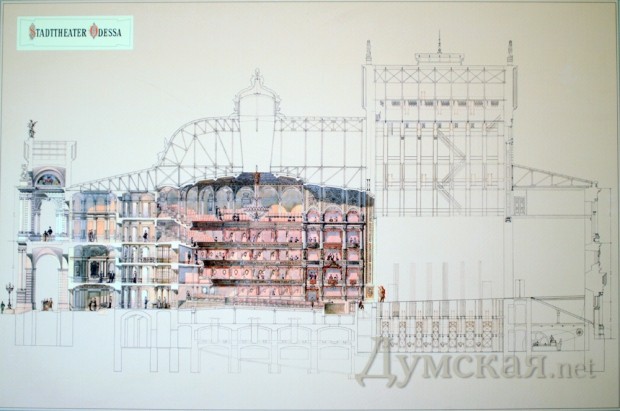 ОСОБЛИВОСТІ КОМУНІКАЦІЙ В КОМПАНІЇ
ІЄРАРХІЧНА ОРГАНІЗАЦІЙНА СТРУКТУРА
ПРОСТЕ ГРАФІЧНЕ ЗОБРАЖЕННЯ СТРУКТУР
КРИЗОВІ ПРОБЛЕМИ ТИЛУ
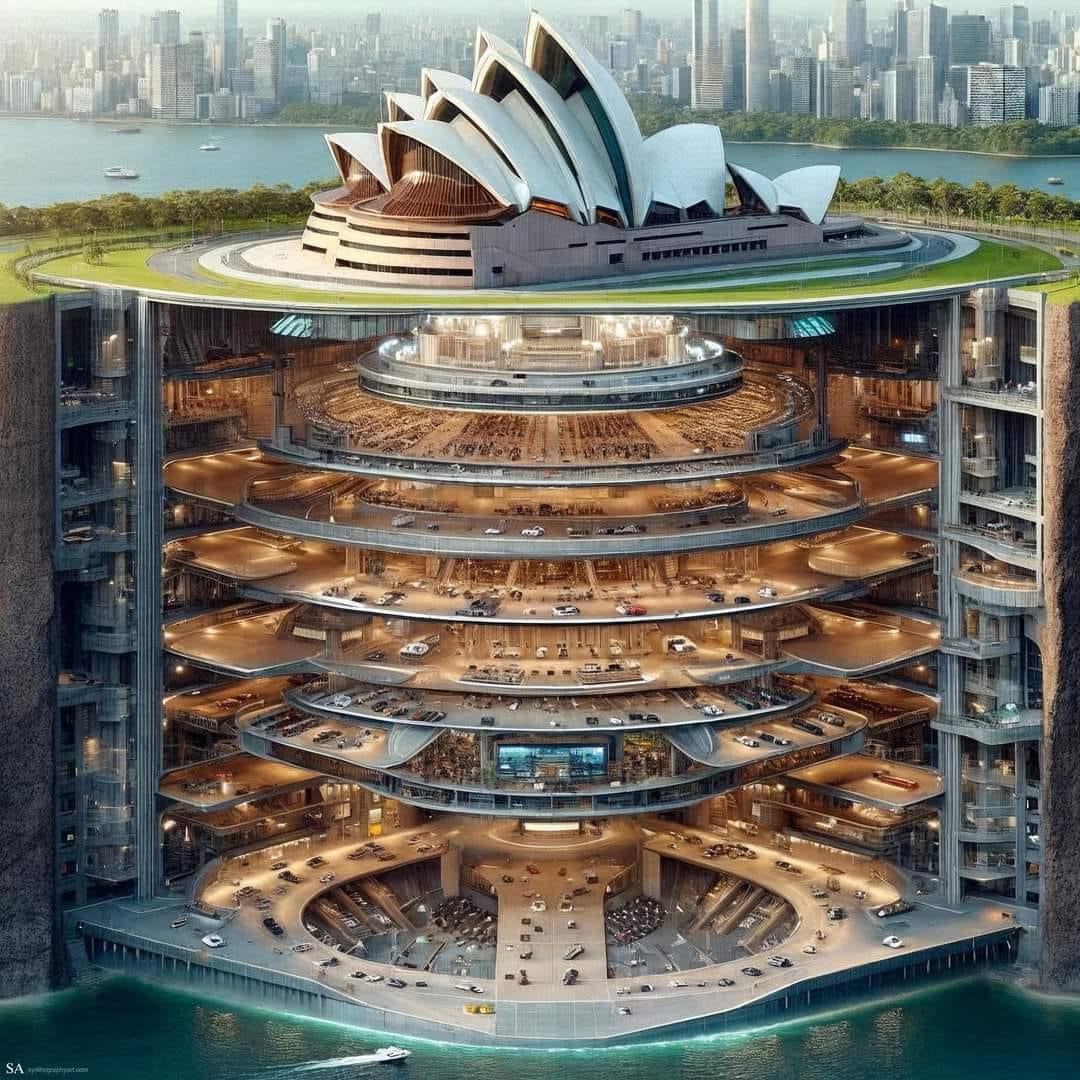 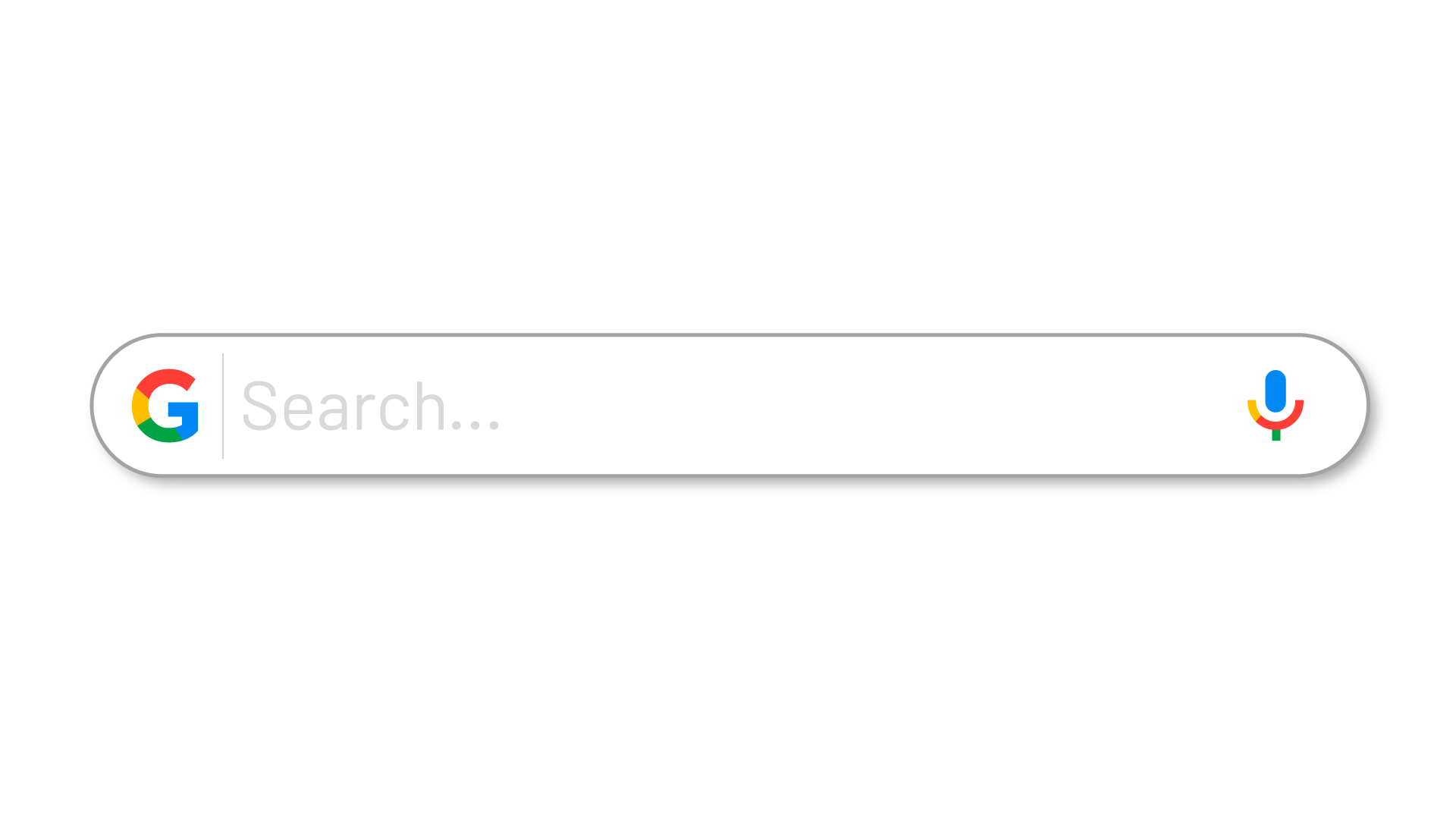 ОКРІМ ПРИЛЬОТІВ/НАСЛІДКІВ ЗБИТТЯ
надає десятки зображень оргструктур різного дизайну
ГОРИЗОНТАЛЬНІ КОМУНІКАЦІЇ
Комплексне прийняття рішень:
Такі команди враховують ширші наслідки рішень, що призводить до більш комплексних рішень, які враховують всю організацію.
ВЕРТИКАЛЬНІ КОМУНІКАЦІЇ
Різноманітний досвід: 
Міжфункціональні команди об’єднують різноманітні навички та знання з різних областей, що дозволяє комплексно вирішувати проблеми та створювати нестандартні рішення.
Подвійні лінії звітності.
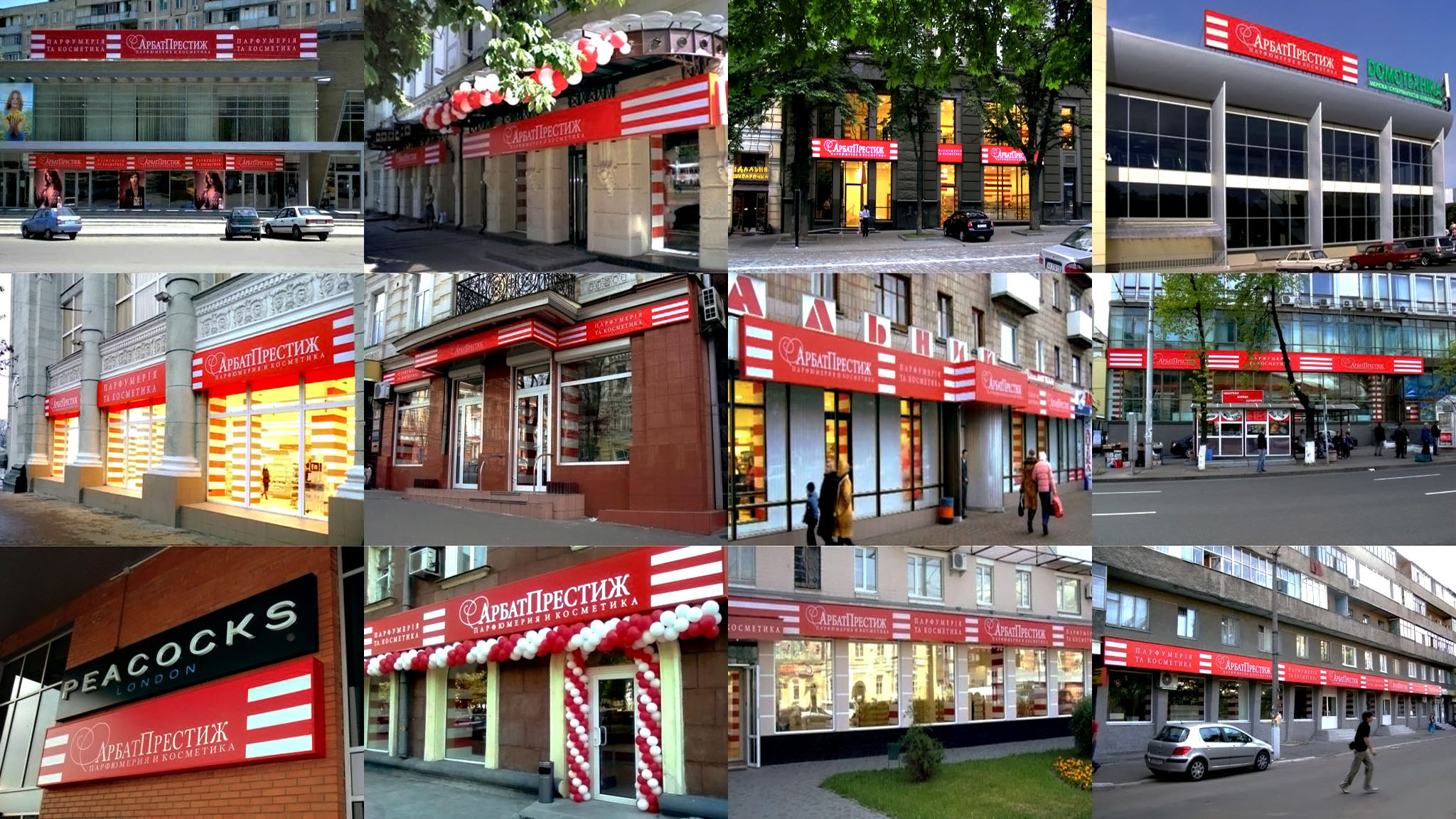 НАСЛІДКИ
Спільні повноваження.
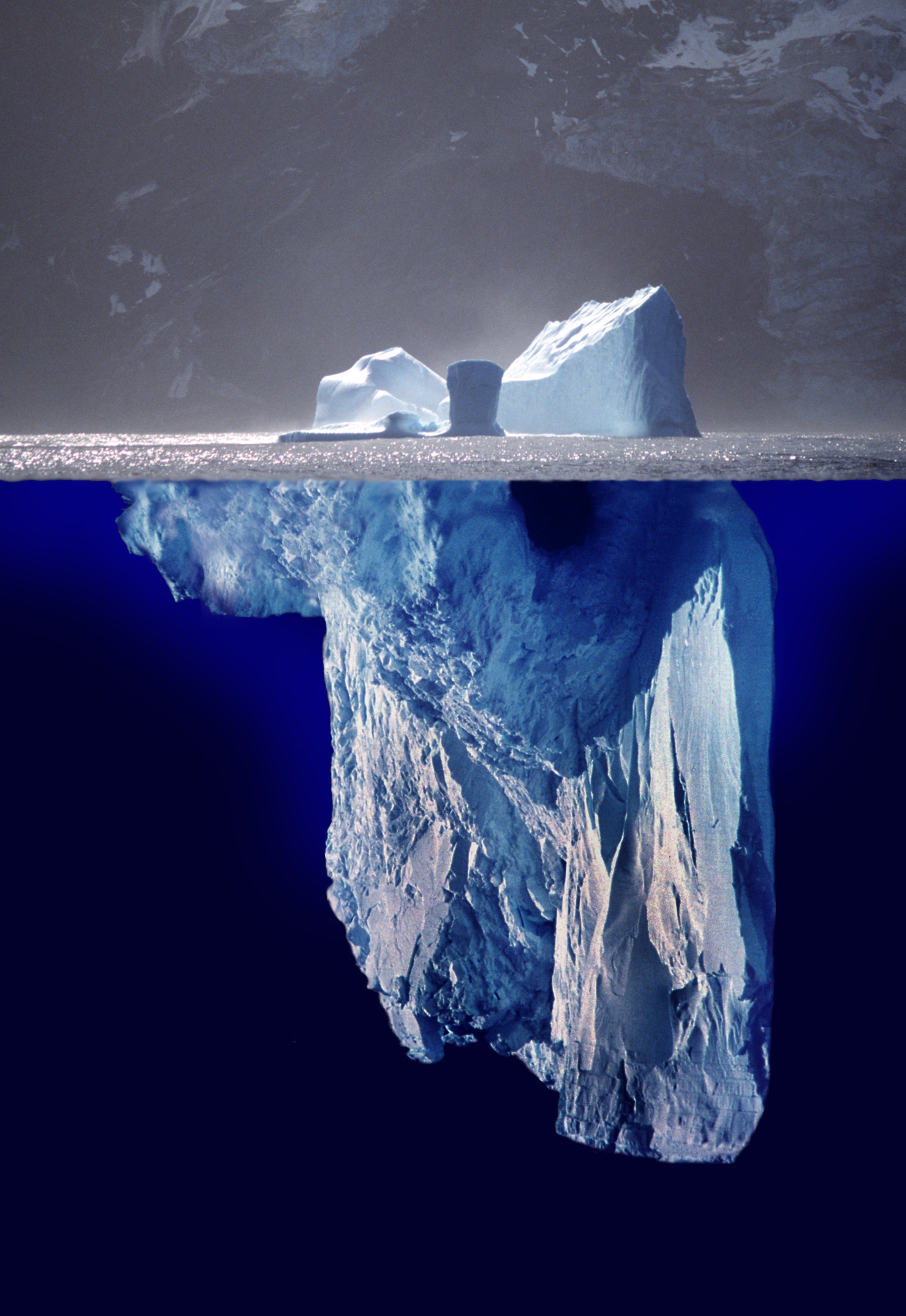 Нестача персоналу: 
Виїхали
В Збройних Силах України
Стрес/хвороби
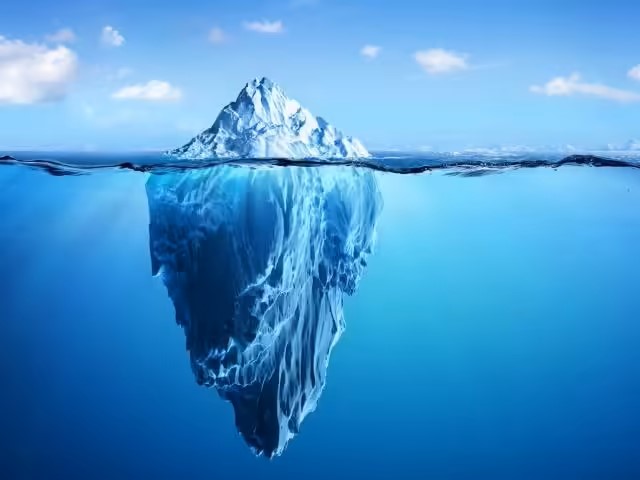 ІЄРАРХІЯ
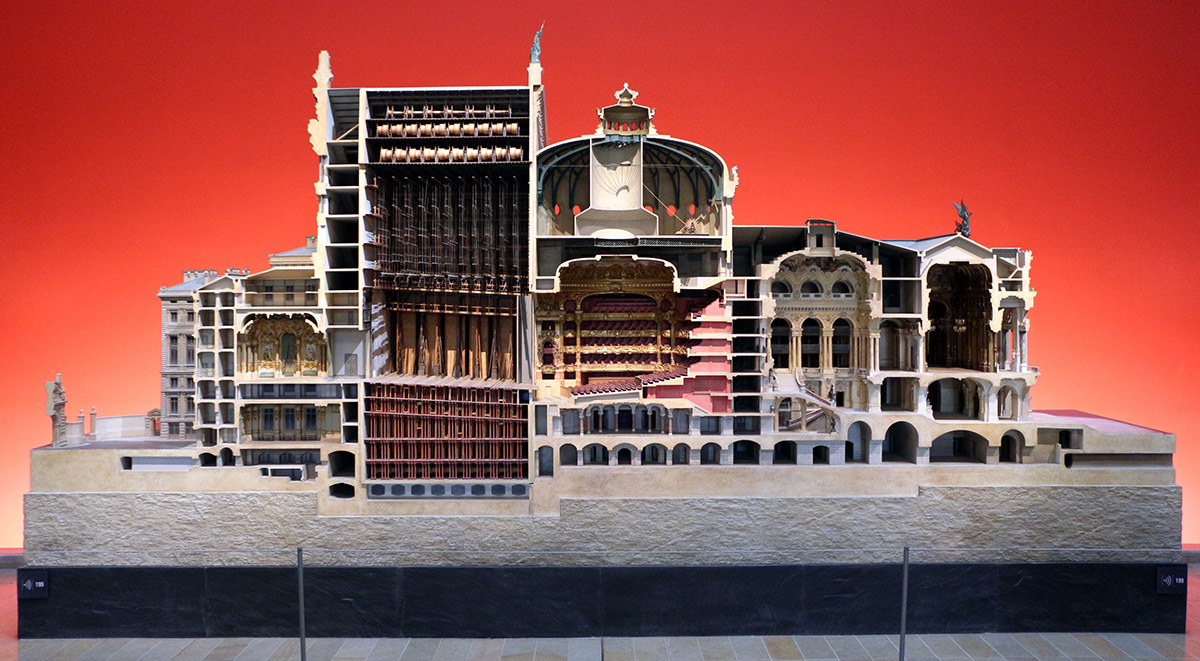 - Вибита ланка – розрив, втрата керованості нижчим елементом ланцюга
- Пошук – заміна – налаштування – втрата часу…
Інтеграція структур.
Децентралізація прийняття рішень.
НАСЛІДКИ
МАТРИЦЯ
- Вибита ланка – горизонтальне перепідпорядкування проектному менеджеру
- Швидкість прийняття оперативних рішень на рівні горизонталі
КЛАСИЧНА СТРУКТУРА УПРАВЛІННЯ, СУВОРИЙ ПОРЯДОК ПІДЛЕГЛОСТІ НИЖЧИХ ЛАНОК ВИЩІМ.
Покращена комунікація між підрозділами:
Ці команди сприяють покращенню комунікації між різними організаційними підрозділами, сприяючи кращій співпраці та єдності
Покращена адаптивність: 
В період постійних змін міжфункціональні команди пропонують підвищену адаптивність, дозволяючи швидко реагувати на зміни на ринку, нові можливості та непередбачені виклики, зрештою забезпечуючи гнучкість організації.
Міжфункціональні команди.
відбуваються вгору й униз у ієрархічній структурі організації

мають бути двонаправленими, але часто носять однонаправлений характер

для точної передачі далі повинні бути максимально чіткими і конкретними
відбуваються між одним рівнем підрозділів

різні підрозділи можуть запропонувати різні рішення одної проблеми

співробітники починають розмовляти однаковими термінами)
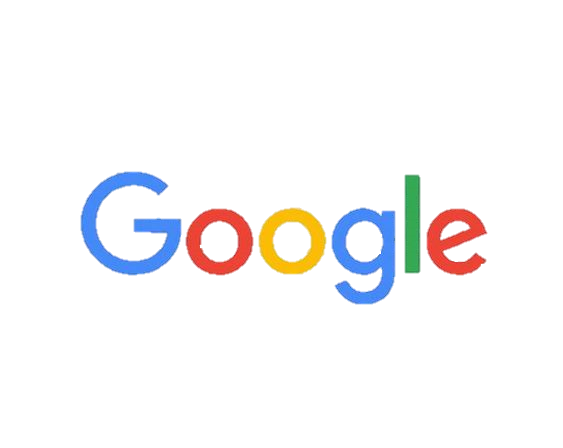 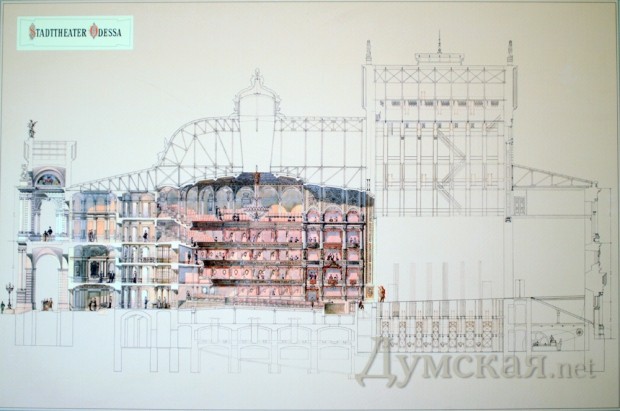 КРИЗОВІ ПРОБЛЕМИ ТИЛУ
ОСОБЛИВОСТІ КОМУНІКАЦІЙ В КОМПАНІЇ
ОКРІМ ПРИЛЬОТІВ/НАСЛІДКІВ ЗБИТТЯ
ІЄРАРХІЧНА ОРГАНІЗАЦІЙНА СТРУКТУРА
ПРОСТЕ ГРАФІЧНЕ ЗОБРАЖЕННЯ СТРУКТУР
МІЖФУНКЦІОНАЛЬНІ КОМАНДИ
МАТРИЦЯ.
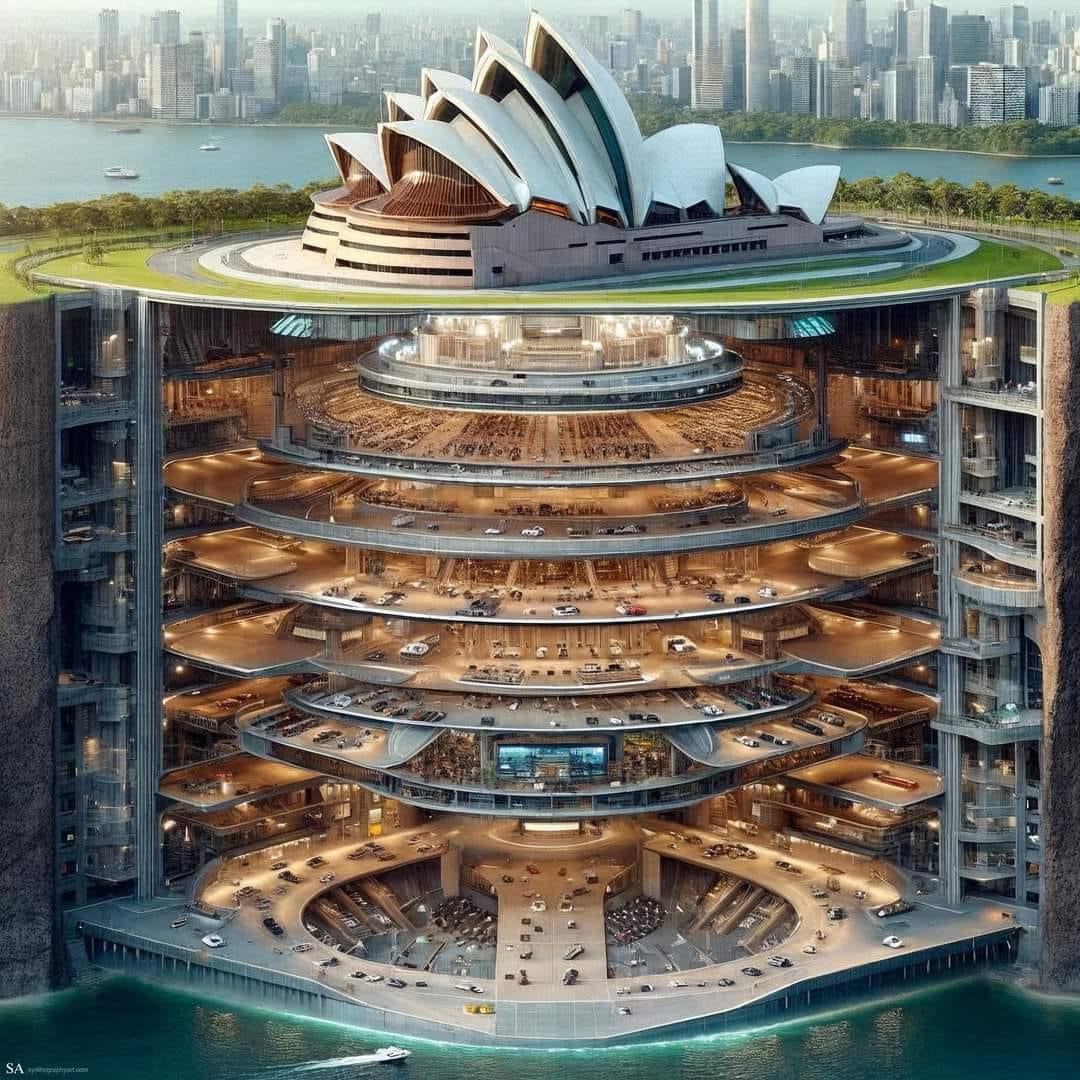 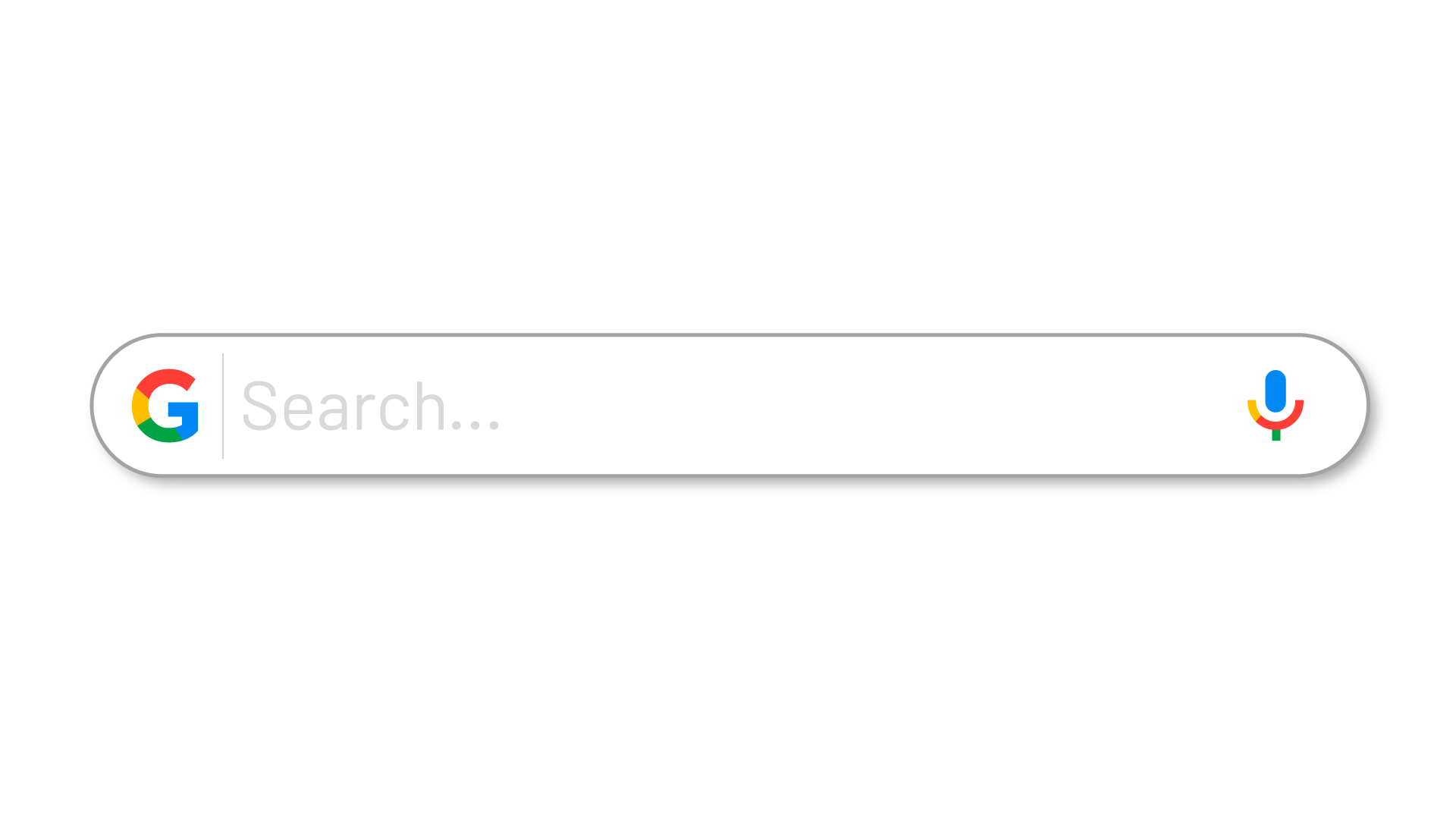 надає десятки зображень оргструктур різного дизайну
ГОРИЗОНТАЛЬНІ КОМУНІКАЦІЇ
Комплексне прийняття рішень:
Такі команди враховують ширші наслідки рішень, що призводить до більш комплексних рішень, які враховують всю організацію.
ВЕРТИКАЛЬНІ КОМУНІКАЦІЇ
Різноманітний досвід: 
Міжфункціональні команди об’єднують різноманітні навички та знання з різних областей, що дозволяє комплексно вирішувати проблеми та створювати нестандартні рішення.
Подвійні лінії звітності.
НАСЛІДКИ
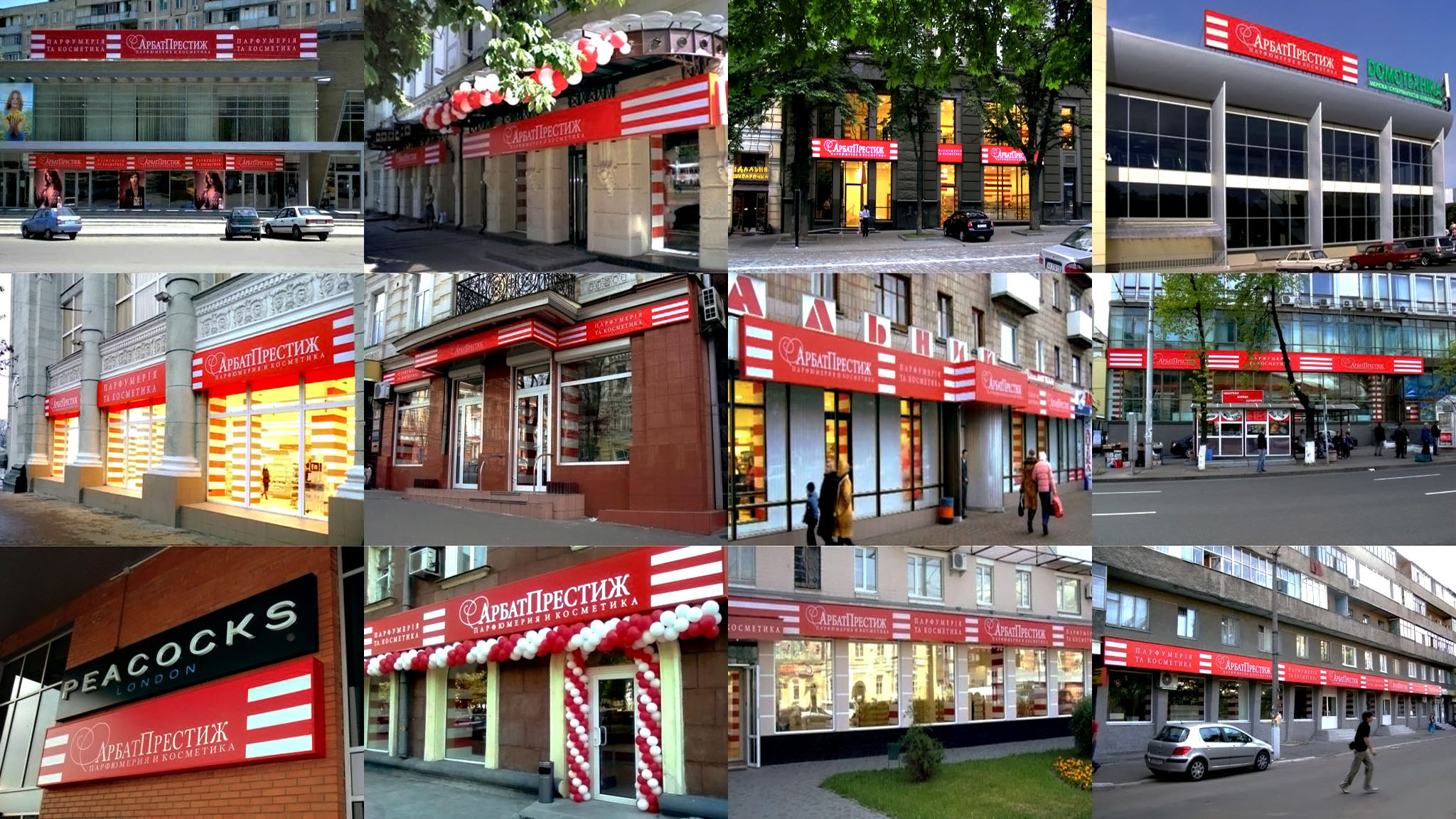 Спільні повноваження.
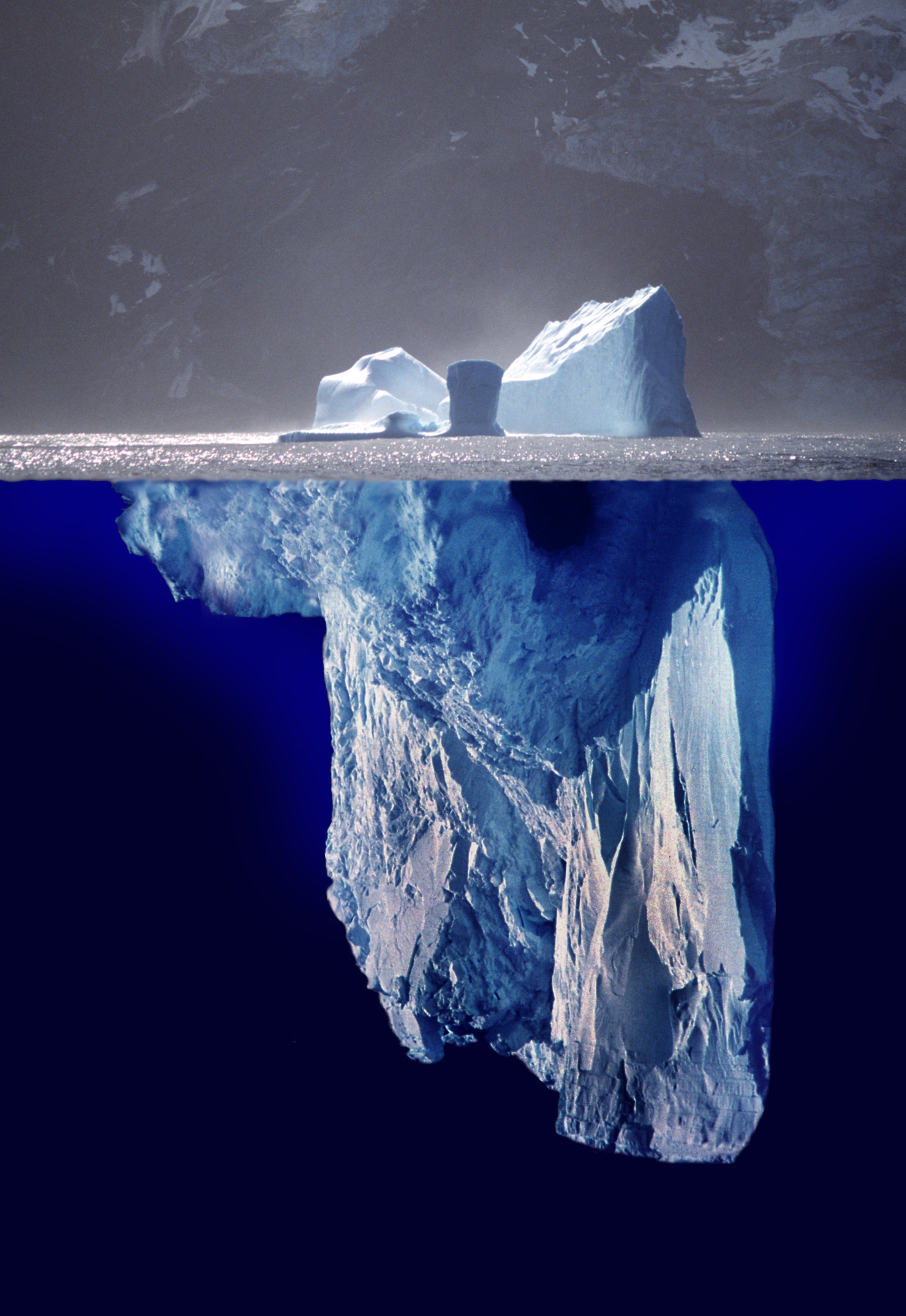 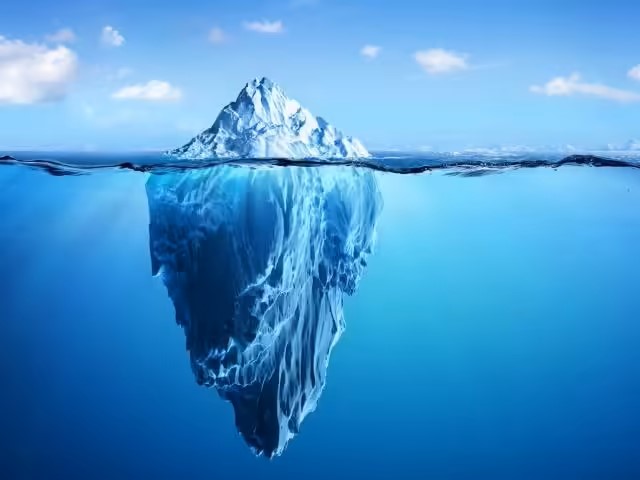 ІЄРАРХІЯ
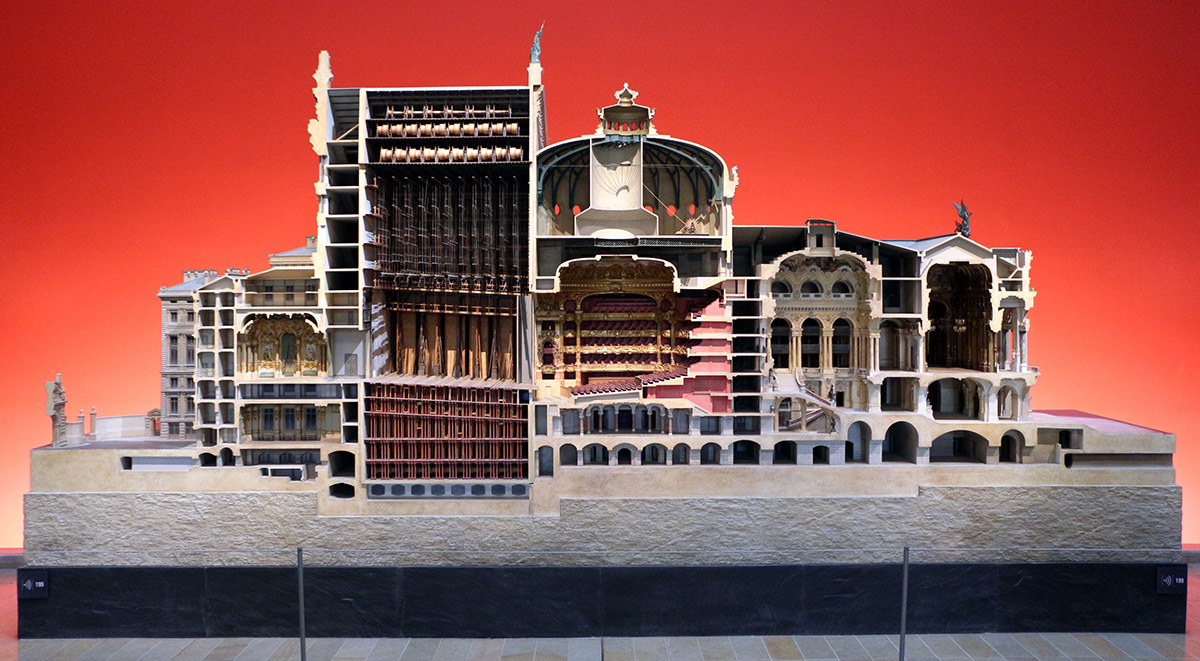 Інтеграція структур.
Децентралізація прийняття рішень.
Покращена адаптивність: 
В період постійних змін міжфункціональні команди пропонують підвищену адаптивність, дозволяючи швидко реагувати на зміни на ринку, нові можливості та непередбачені виклики, зрештою забезпечуючи гнучкість організації.
НАСЛІДКИ
Покращена комунікація між підрозділами:
Ці команди сприяють покращенню комунікації між різними організаційними підрозділами, сприяючи кращій співпраці та єдності
МАТРИЦЯ
КЛАСИЧНА СТРУКТУРА УПРАВЛІННЯ, СУВОРИЙ ПОРЯДОК ПІДЛЕГЛОСТІ НИЖЧИХ ЛАНОК ВИЩІМ.
Нестача персоналу: 
Виїхали
В Збройних Силах України
Стрес/хвороби
Міжфункціональні команди.
відбуваються вгору й униз у ієрархічній структурі організації

мають бути двонаправленими, але часто носять однонаправлений характер

для точної передачі далі повинні бути максимально чіткими і конкретними
відбуваються між одним рівнем підрозділів

різні підрозділи можуть запропонувати різні рішення одної проблеми

співробітники починають розмовляти однаковими термінами)
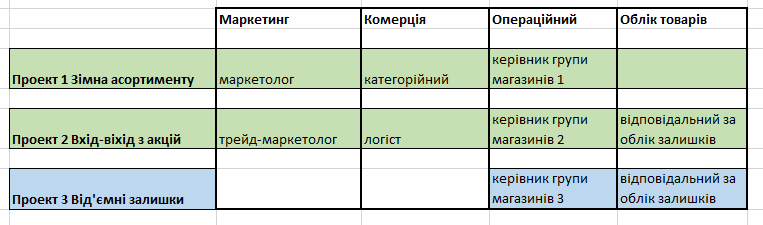 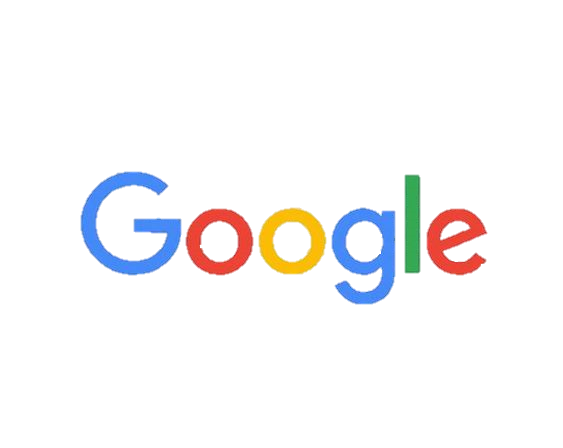 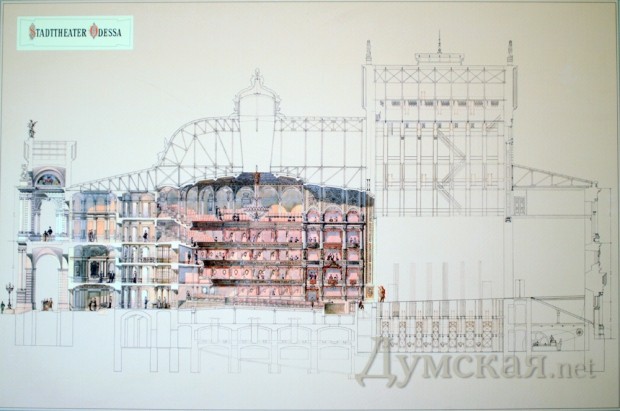 КРИЗОВІ ПРОБЛЕМИ ТИЛУ
ОСОБЛИВОСТІ КОМУНІКАЦІЙ В КОМПАНІЇ
ОКРІМ ПРИЛЬОТІВ/НАСЛІДКІВ ЗБИТТЯ
ІЄРАРХІЧНА ОРГАНІЗАЦІЙНА СТРУКТУРА
ПРОСТЕ ГРАФІЧНЕ ЗОБРАЖЕННЯ СТРУКТУР
РОЗДРІБНІ МЕРЕЖІ
МАТРИЦЯ.
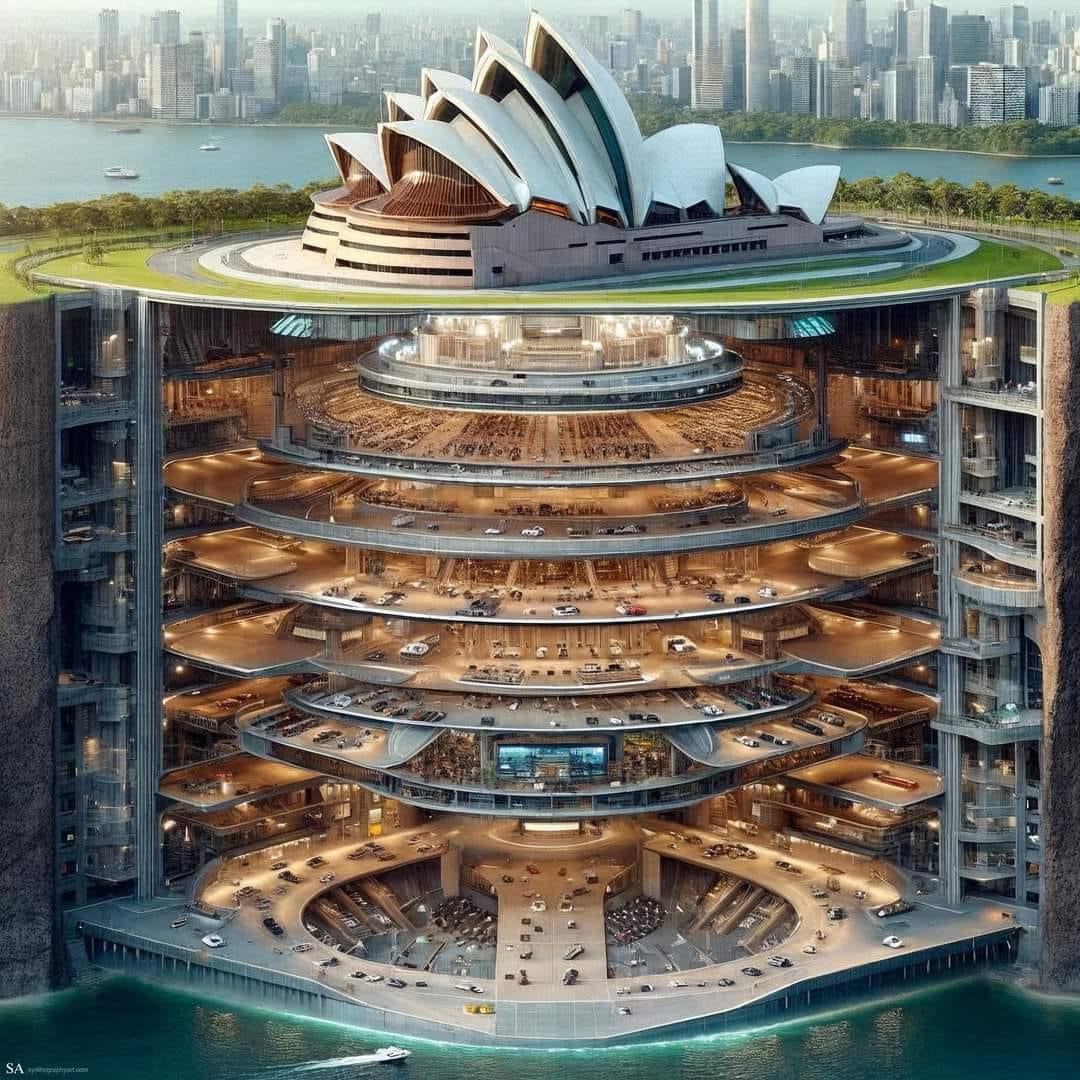 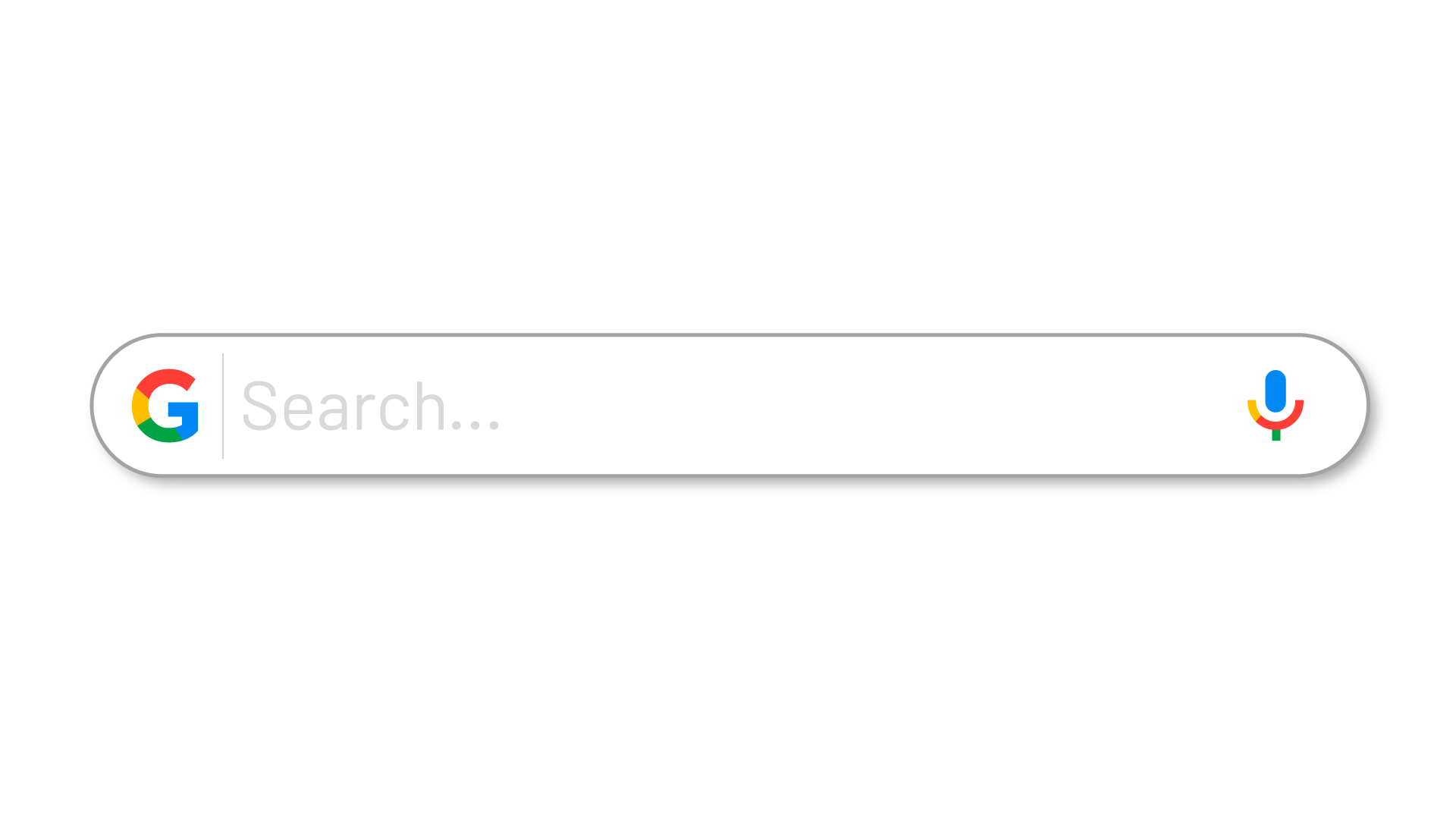 надає десятки зображень оргструктур різного дизайну
ГОРИЗОНТАЛЬНІ КОМУНІКАЦІЇ
Різноманітний досвід: 
Міжфункціональні команди об’єднують різноманітні навички та знання з різних областей, що дозволяє комплексно вирішувати проблеми та створювати нестандартні рішення.
Комплексне прийняття рішень:
Такі команди враховують ширші наслідки рішень, що призводить до більш комплексних рішень, які враховують всю організацію.
ВЕРТИКАЛЬНІ КОМУНІКАЦІЇ
Подвійні лінії звітності.
НАСЛІДКИ
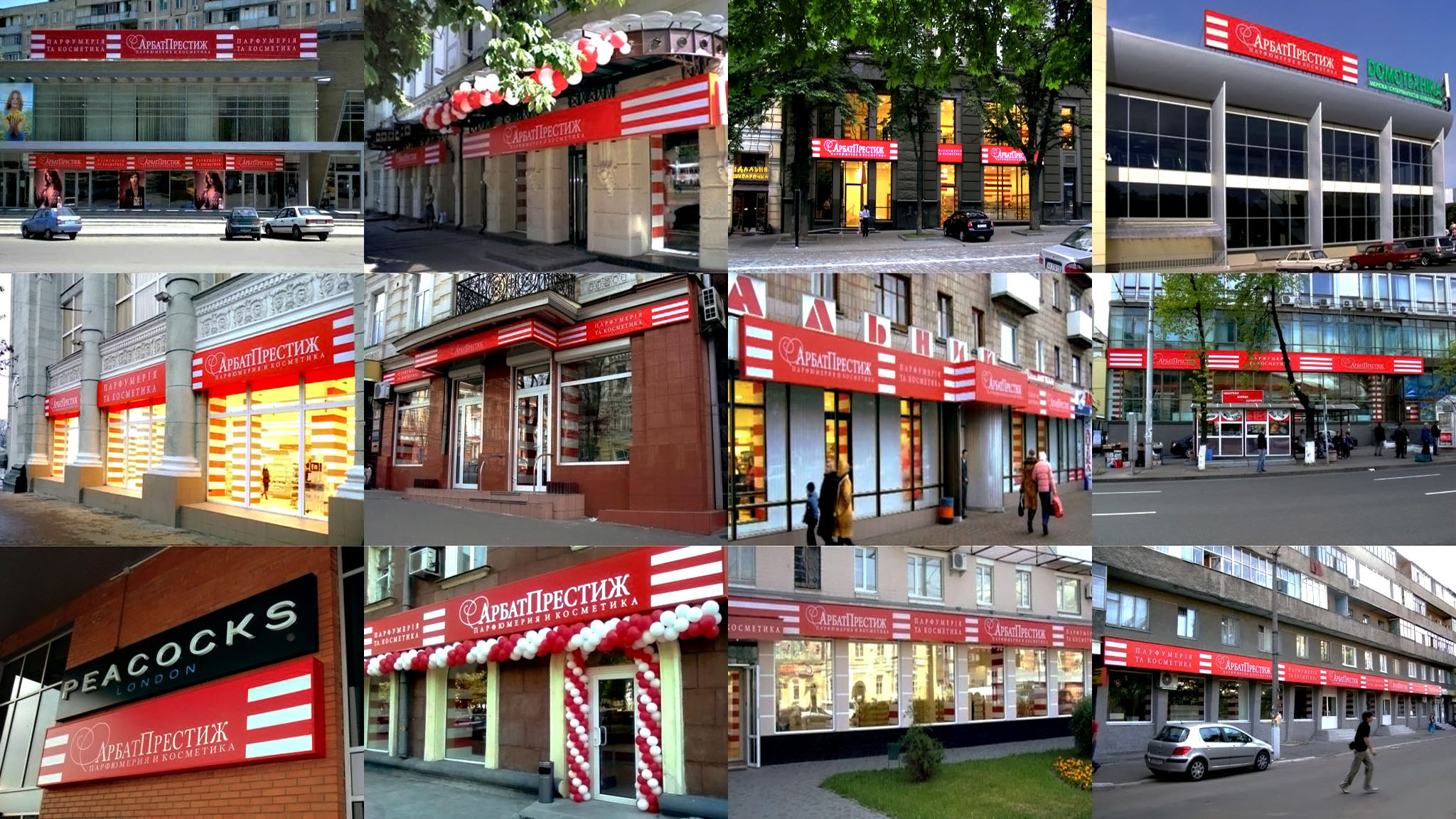 Спільні повноваження.
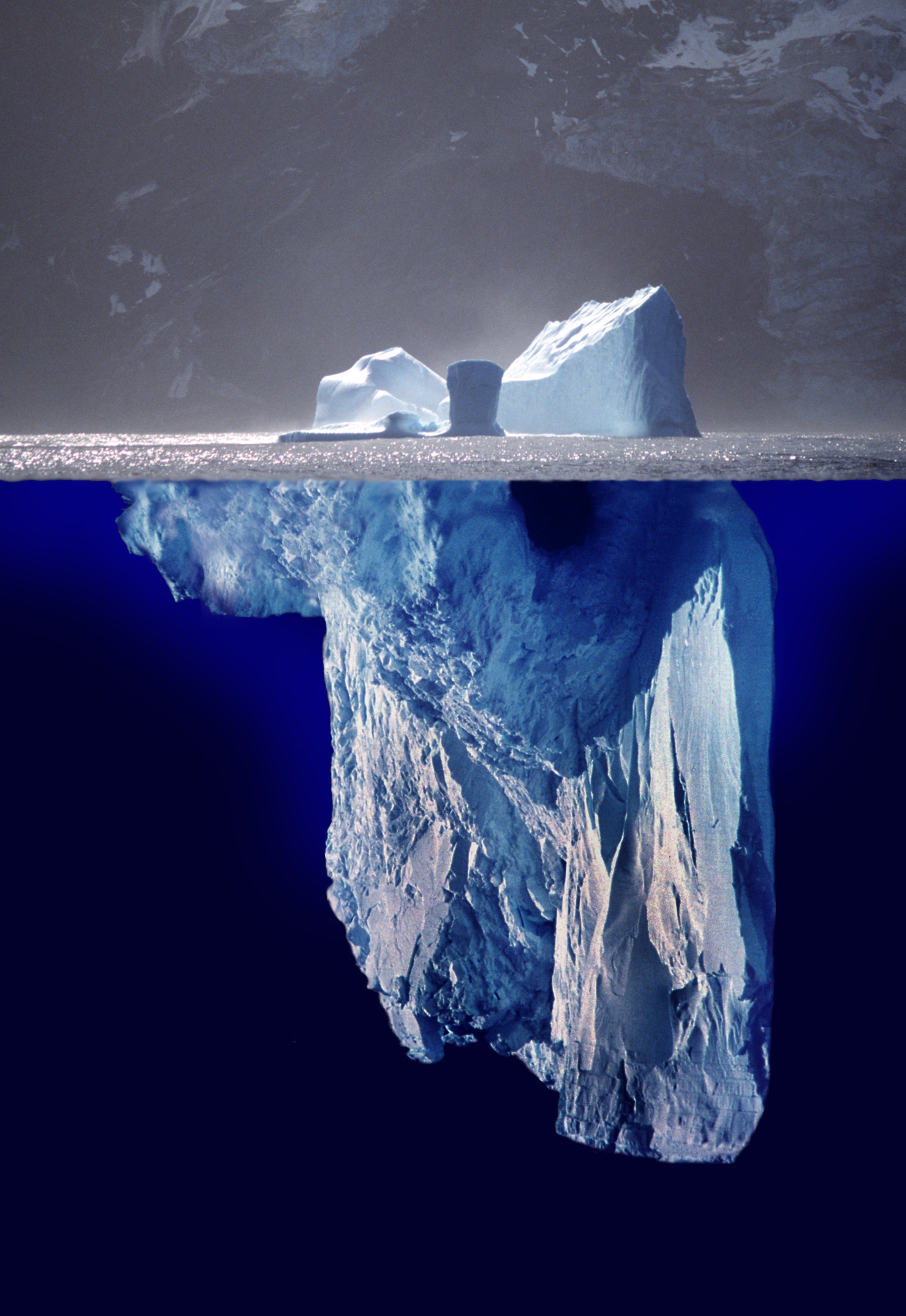 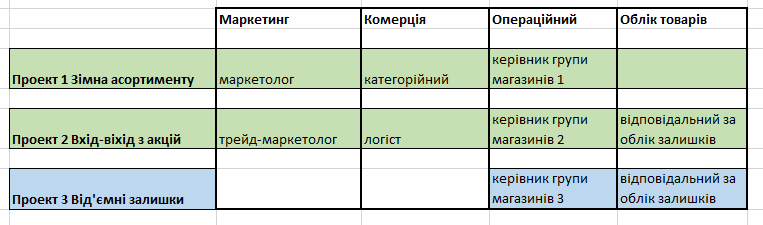 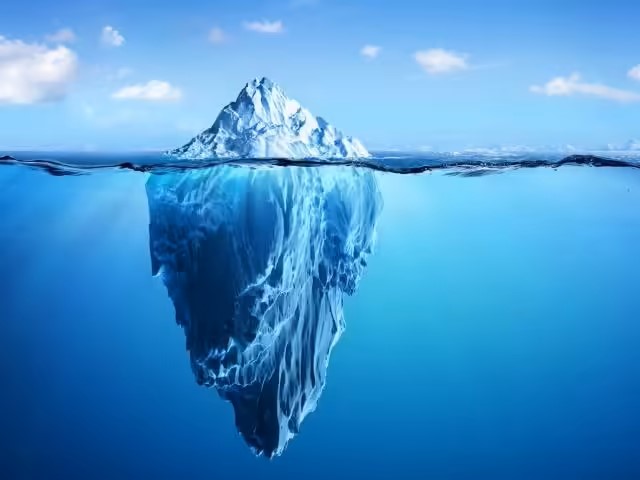 ІЄРАРХІЯ
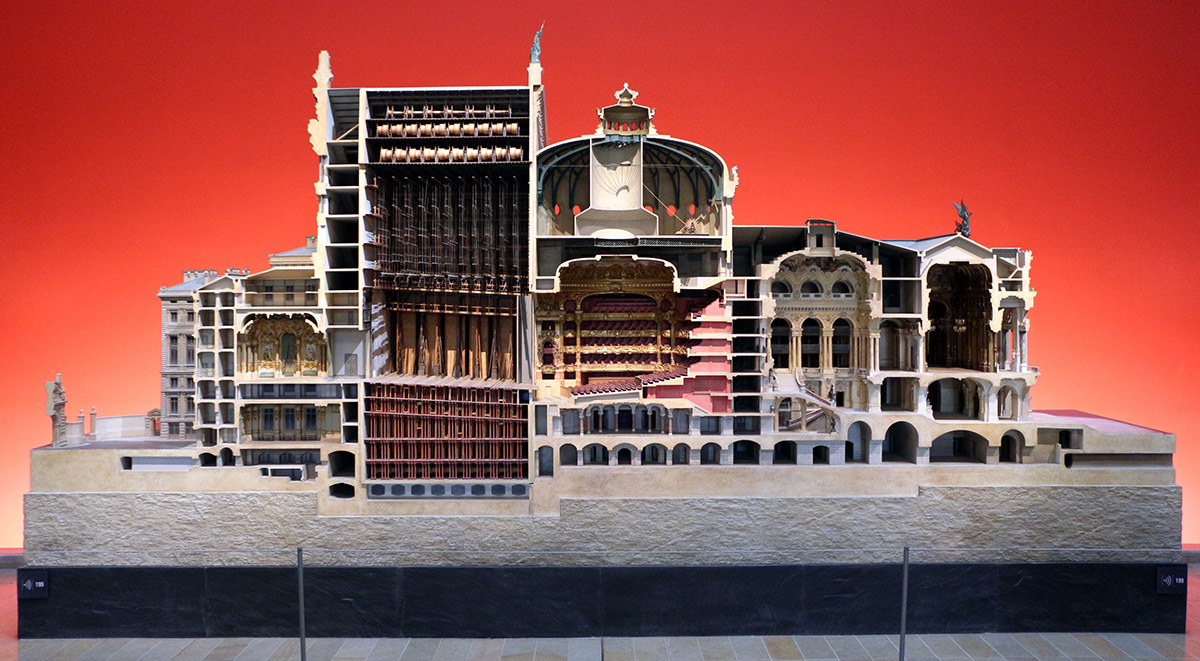 Інтеграція структур.
Децентралізація прийняття рішень.
НАСЛІДКИ
МАТРИЦЯ
Покращена адаптивність: 
В період постійних змін міжфункціональні команди пропонують підвищену адаптивність, дозволяючи швидко реагувати на зміни на ринку, нові можливості та непередбачені виклики, зрештою забезпечуючи гнучкість організації.
Покращена комунікація між підрозділами:
Ці команди сприяють покращенню комунікації між різними організаційними підрозділами, сприяючи кращій співпраці та єдності
КЛАСИЧНА СТРУКТУРА УПРАВЛІННЯ, СУВОРИЙ ПОРЯДОК ПІДЛЕГЛОСТІ НИЖЧИХ ЛАНОК ВИЩІМ.
Нестача персоналу: 
Виїхали
В Збройних Силах України
Стрес/хвороби
Міжфункціональні команди.
відбуваються вгору й униз у ієрархічній структурі організації

мають бути двонаправленими, але часто носять однонаправлений характер

для точної передачі далі повинні бути максимально чіткими і конкретними
відбуваються між одним рівнем підрозділів

різні підрозділи можуть запропонувати різні рішення одної проблеми

співробітники починають розмовляти однаковими термінами)
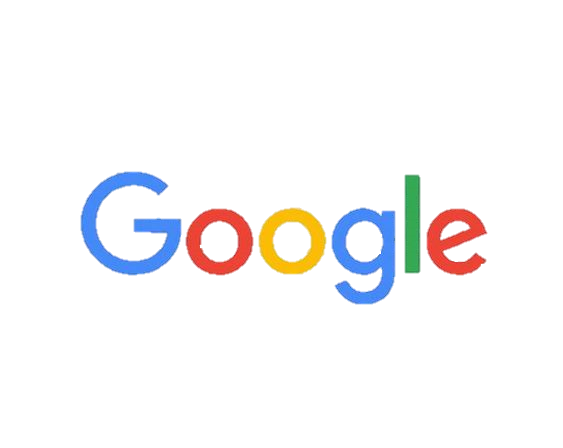 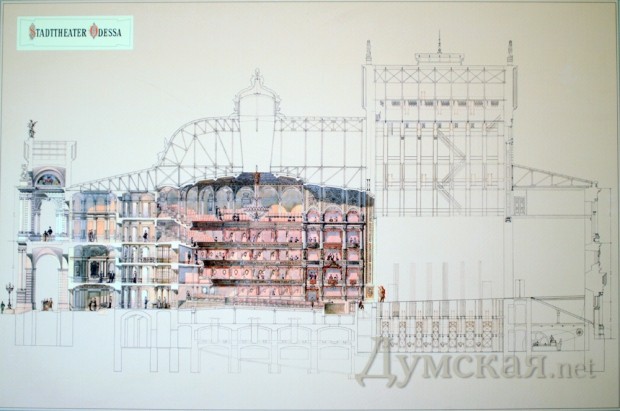 КРИЗОВІ ПРОБЛЕМИ ТИЛУ
ОСОБЛИВОСТІ КОМУНІКАЦІЙ В КОМПАНІЇ
ОКРІМ ПРИЛЬОТІВ/НАСЛІДКІВ ЗБИТТЯ
ІЄРАРХІЧНА ОРГАНІЗАЦІЙНА СТРУКТУРА
РОЗДРІБНІ МЕРЕЖІ
ПРОСТЕ ГРАФІЧНЕ ЗОБРАЖЕННЯ СТРУКТУР
МАТРИЦЯ.
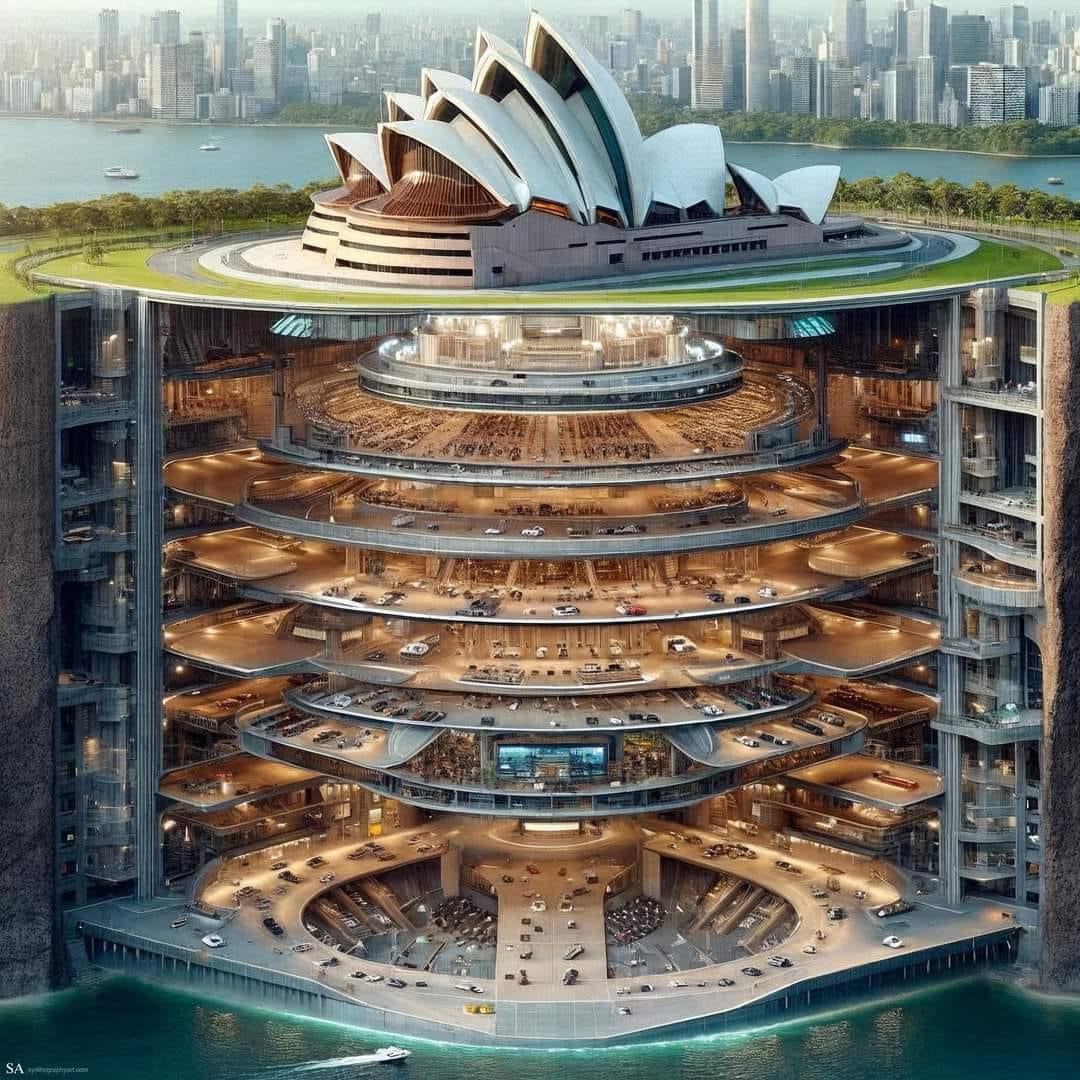 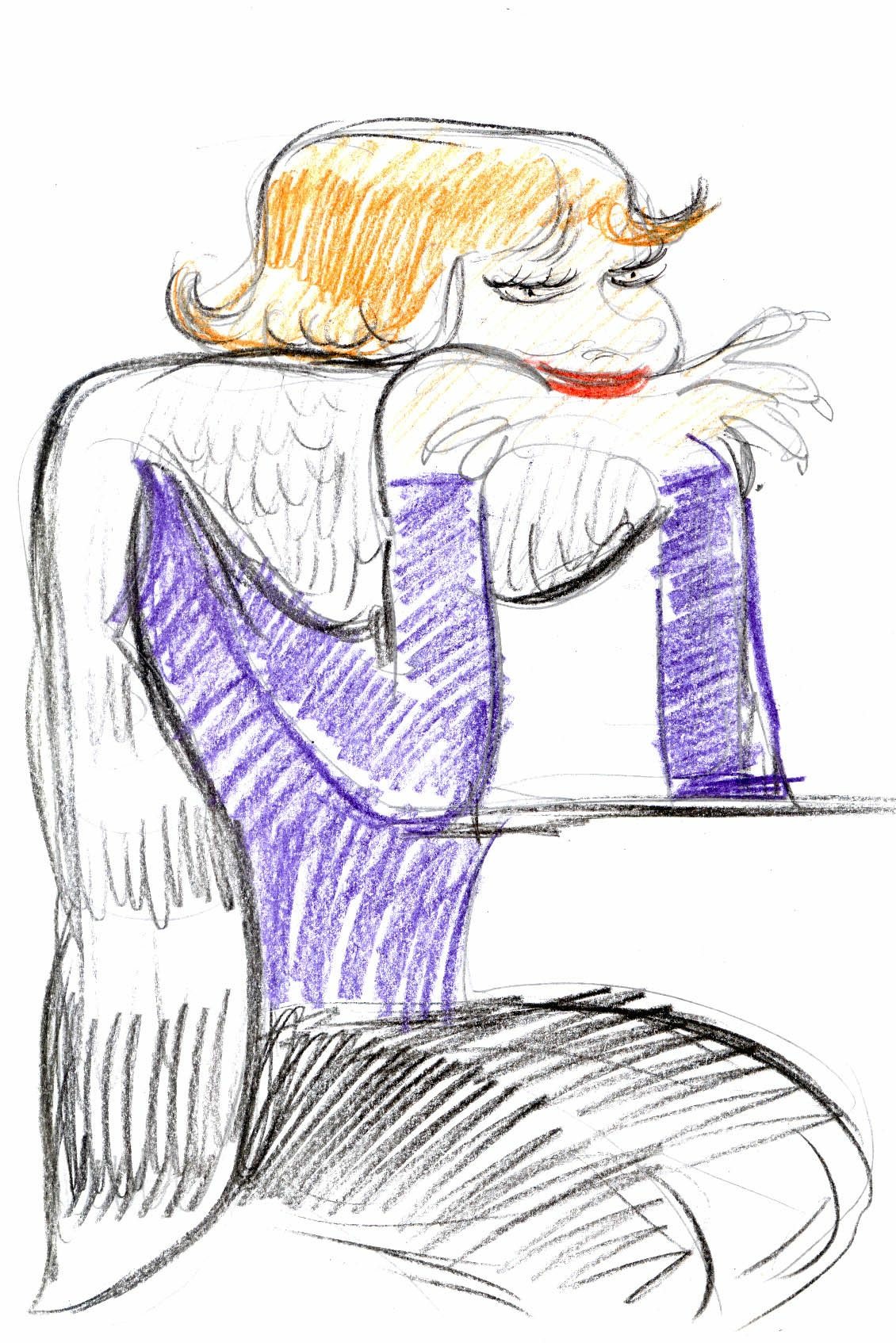 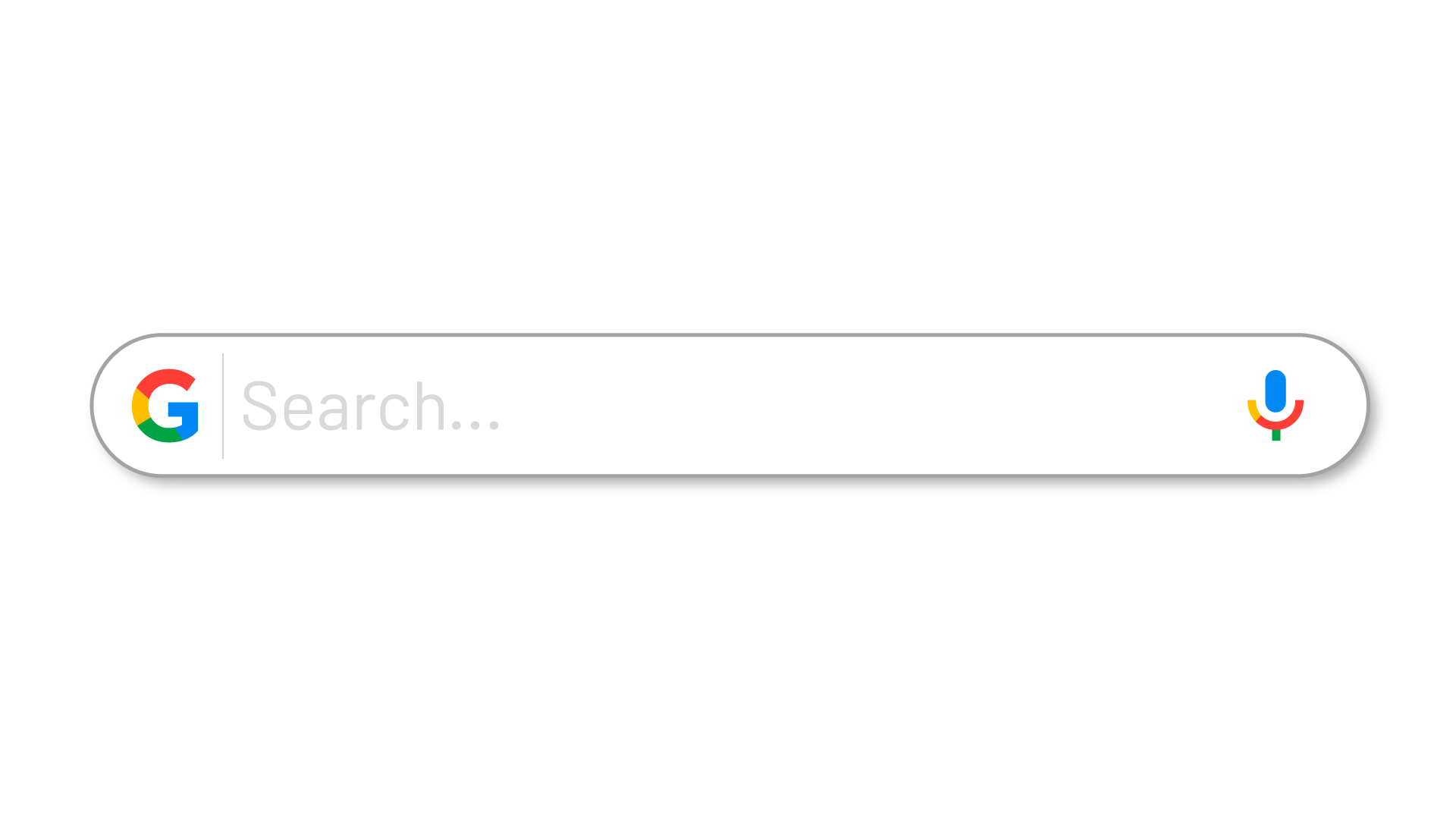 ДЯКУЮ ЗА УВАГУ!
надає десятки зображень оргструктур різного дизайну
ГОРИЗОНТАЛЬНІ КОМУНІКАЦІЇ
Різноманітний досвід: 
Міжфункціональні команди об’єднують різноманітні навички та знання з різних областей, що дозволяє комплексно вирішувати проблеми та створювати нестандартні рішення.
Комплексне прийняття рішень:
Такі команди враховують ширші наслідки рішень, що призводить до більш комплексних рішень, які враховують всю організацію.
ВЕРТИКАЛЬНІ КОМУНІКАЦІЇ
Подвійні лінії звітності.
НАСЛІДКИ
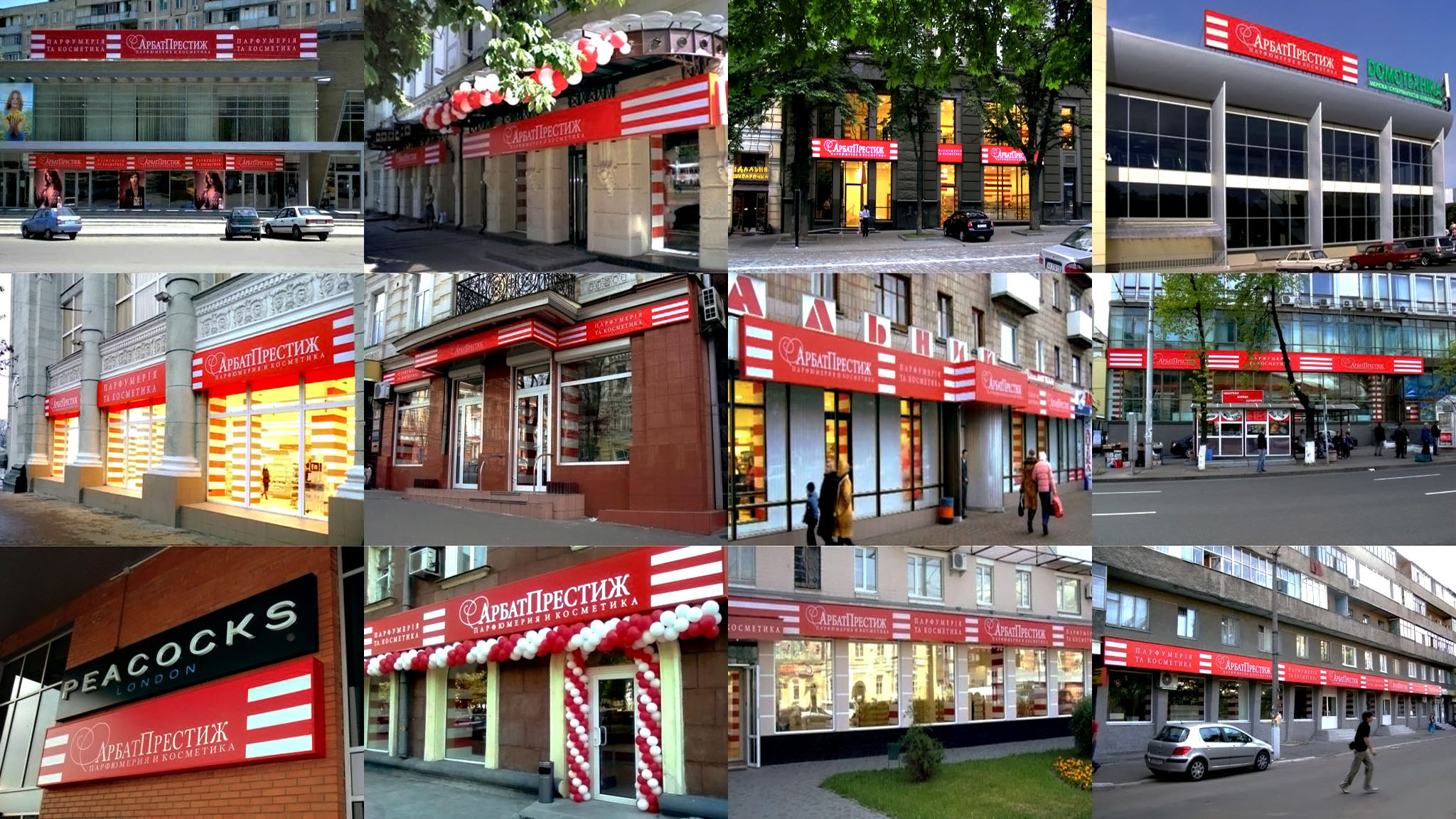 Спільні повноваження.
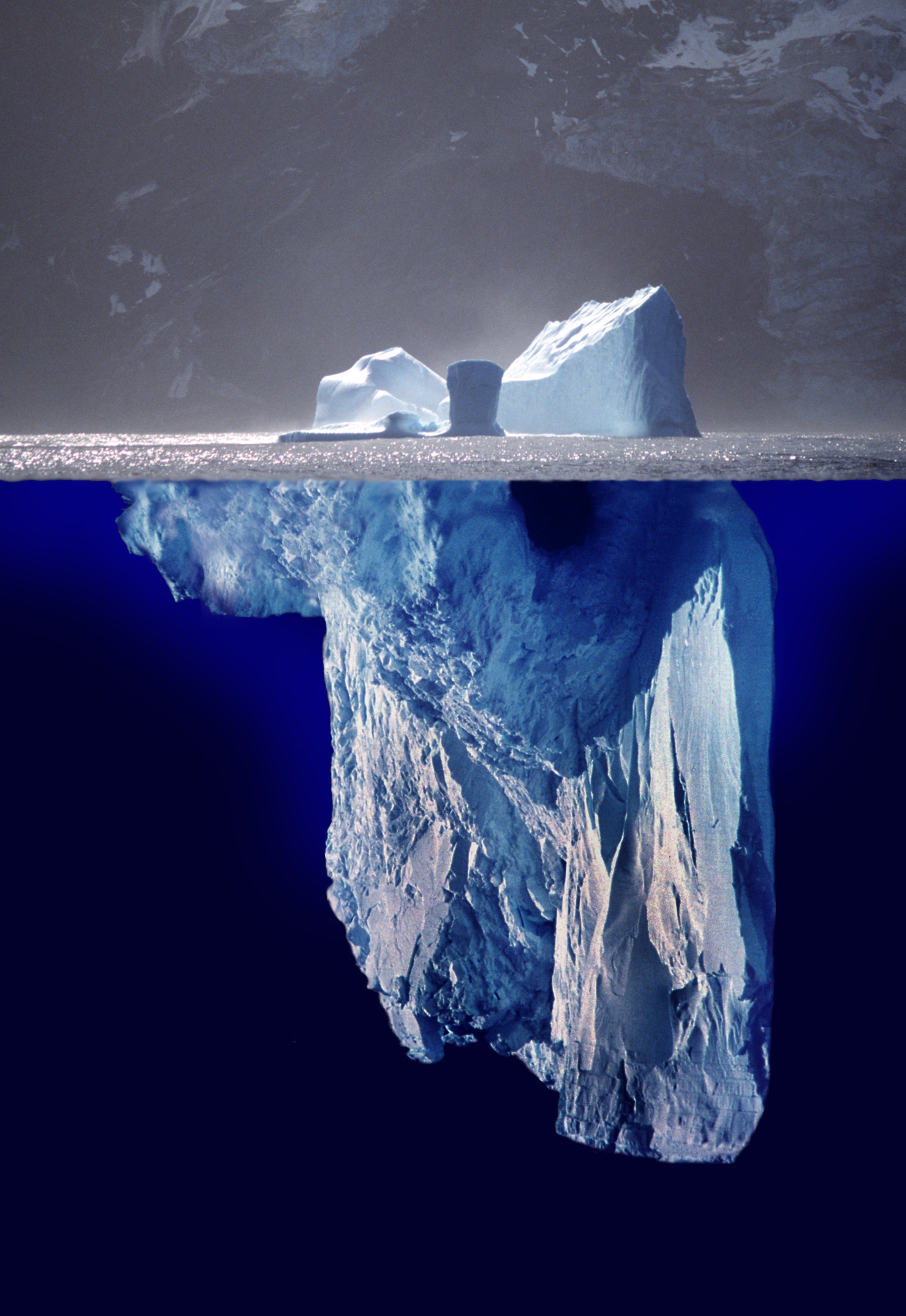 e-mail: i.dudenkova@nedles.com.ua

тел.: 067 236 44 27
ТОВ Недлес
вул. Центральна, 12,а
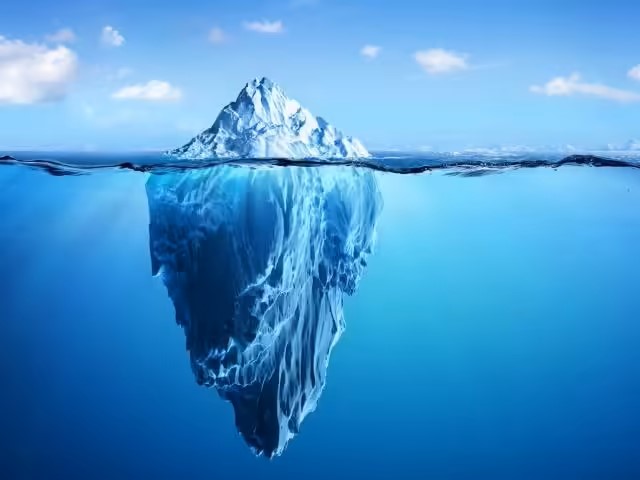 ІЄРАРХІЯ
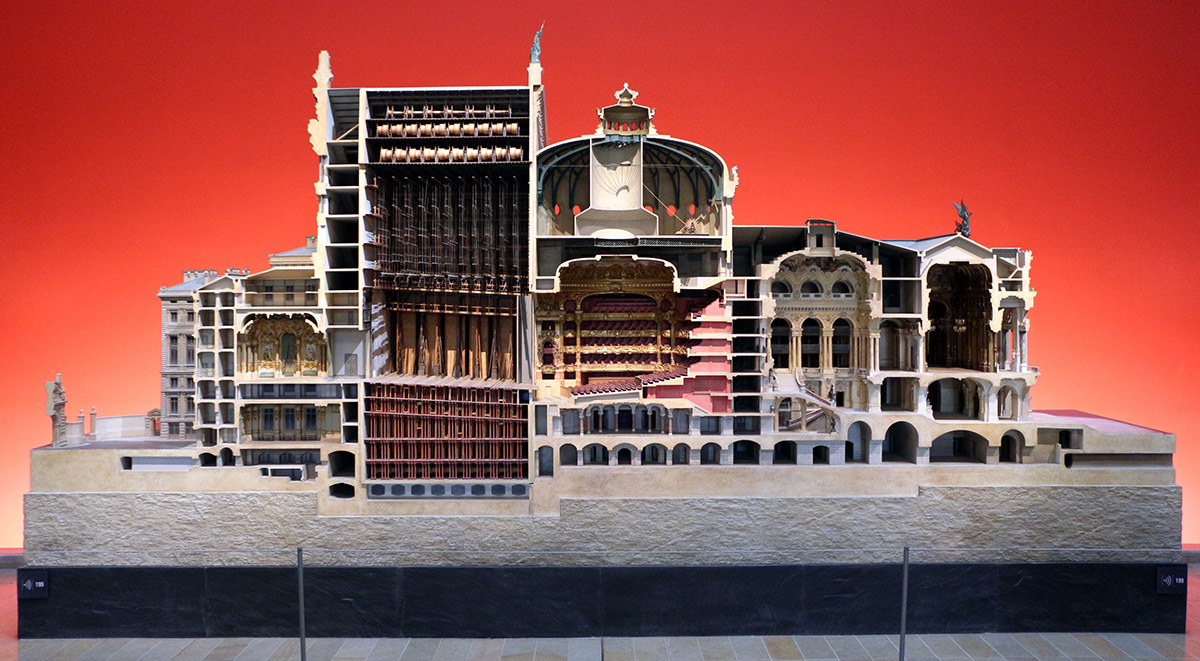 Інтеграція структур.
Децентралізація прийняття рішень.
НАСЛІДКИ
МАТРИЦЯ
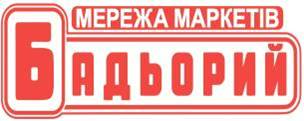 Покращена адаптивність: 
В період постійних змін міжфункціональні команди пропонують підвищену адаптивність, дозволяючи швидко реагувати на зміни на ринку, нові можливості та непередбачені виклики, зрештою забезпечуючи гнучкість організації.
Покращена комунікація між підрозділами:
Ці команди сприяють покращенню комунікації між різними організаційними підрозділами, сприяючи кращій співпраці та єдності
КЛАСИЧНА СТРУКТУРА УПРАВЛІННЯ, СУВОРИЙ ПОРЯДОК ПІДЛЕГЛОСТІ НИЖЧИХ ЛАНОК ВИЩІМ.
Нестача персоналу: 
Виїхали
В Збройних Силах України
Стрес/хвороби
Міжфункціональні команди.
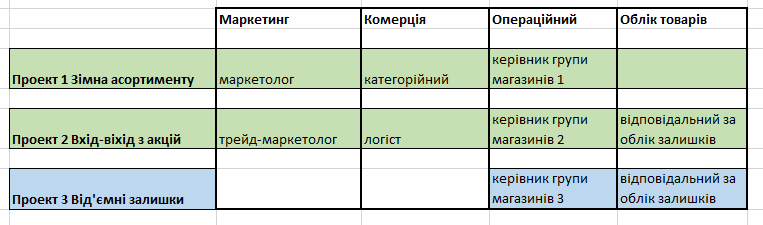 відбуваються вгору й униз у ієрархічній структурі організації

мають бути двонаправленими, але часто носять однонаправлений характер

для точної передачі далі повинні бути максимально чіткими і конкретними
відбуваються між одним рівнем підрозділів

різні підрозділи можуть запропонувати різні рішення одної проблеми

співробітники починають розмовляти однаковими термінами)